AG 2024
27 avril 2024
Association pour le Maintien d'une Agriculture Paysanne
2024
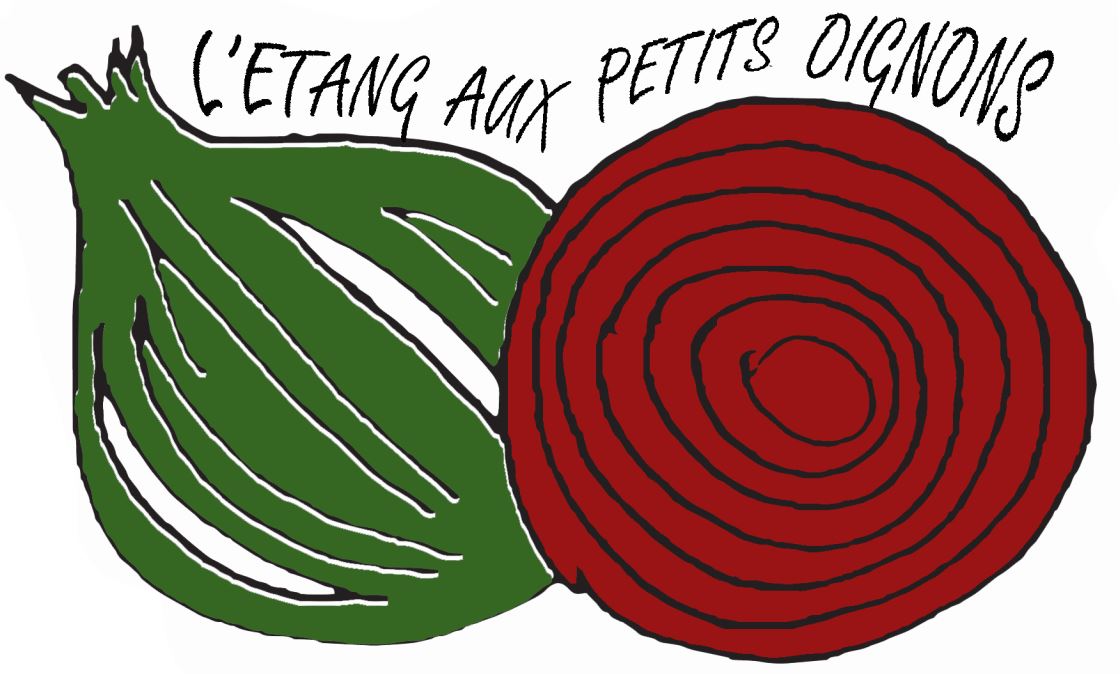 Programme
Quorum 10H
Point sur les Adhésions / Paniers 10h10
Présentation des Producteurs
Clément et Tiffany – Maraîcher 10h20
Bruno Mondet – artisan Boulanger 10h30
Antoine et Manu – Arboriculteurs 10h40
Maxime – Aviculteur 10h50 
Florence – Fruits rouges 11h
Angel - Champignons
Antoine et Marion – Eleveurs 11h10
Claire – ferme de Pontaly 11h20
GABI 11h30
Point organisation de notre AMAP 11h35
Les 20 ans des AMAP en IDF – quelques chiffres et quelques avancées
Présentation des comptes 2022 - 2023 et budget prévisionnel 2023 – 2024 11h40
Election du collectif 2023 – 2024 11h50
Conclusion et fin 12h
2024
Rappel des principes : notre AMAP
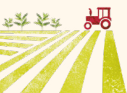 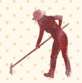 Prépare les contrats
Organise la vie associative
Recherche à soutenir des producteurs Paysans
locaux – respectueux de l’environnement (BIO)
Fermes & Producteurs en AMAP
AMAP –
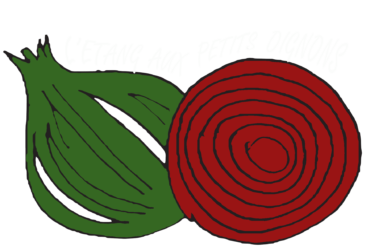 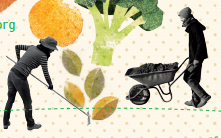 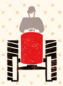 L’Etang aux
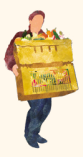 Chaque AMAPIEN
Contractualise avec le producteur en direct
Préfinance l’achat de sa production
Participe à la vie associative – 4 distributions en 2022
AMAPIENS
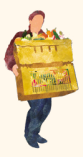 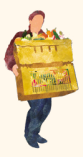 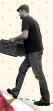 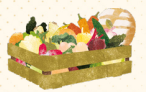 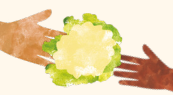 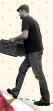 2024
Adhésions 2024
ü 92 familles venant principalement de l’Etang. Nous accueillons également quelques familles de Mareil, Marly-le-Roi et Saint-Germain.

ü 16 nouvelles familles ont rejoint l’AMAP. Nous leur souhaitons la bienvenue et nous les remercions de leur soutien quant à la promotion d’une agriculture locale en bio et favorisant de jeunes producteurs.

 è Comme en 2023, grande stabilité des adhésions. Les arrivées ont compensé les départs.
2024
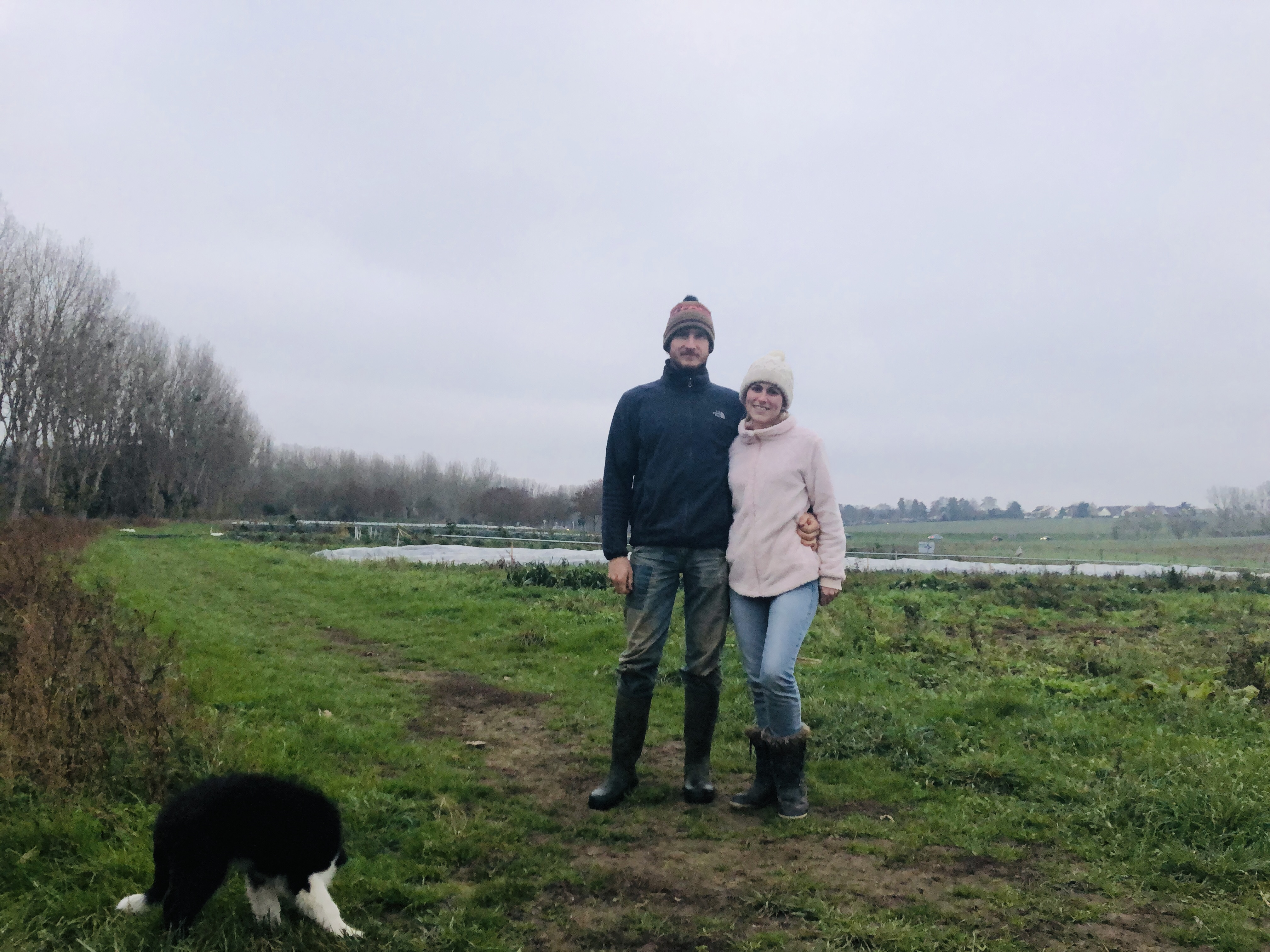 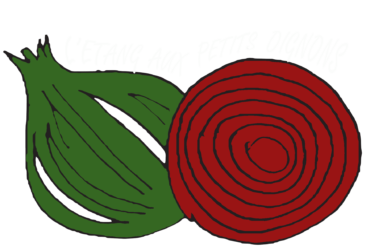 MARAICHAGE
Avec CLEMENT et TIFFANY
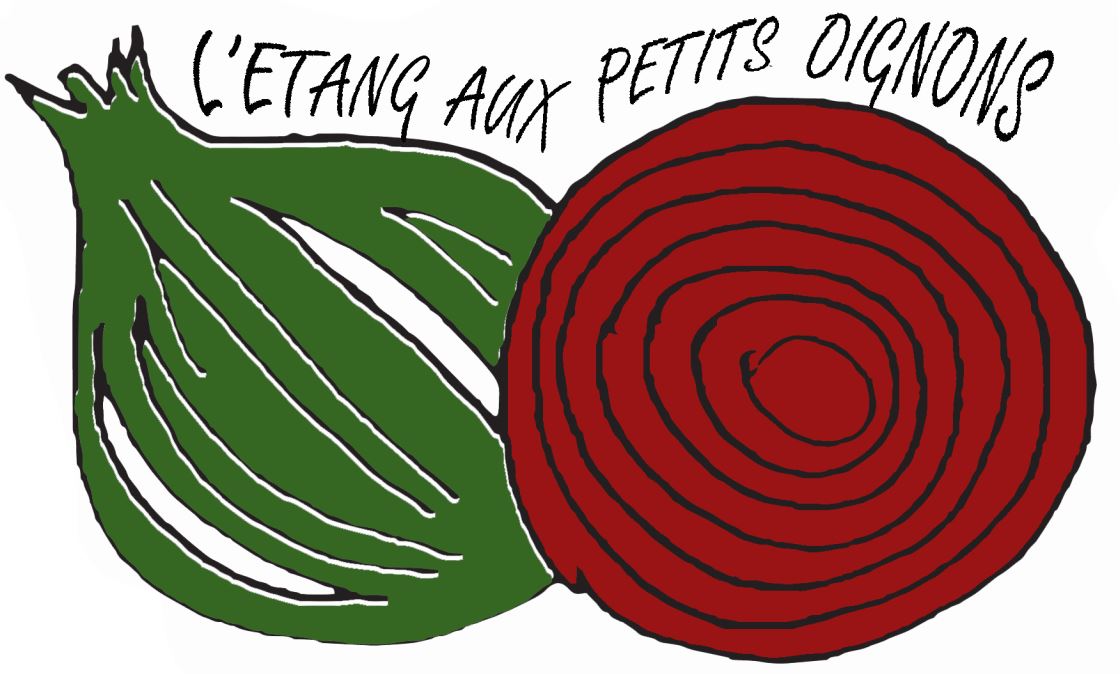 Evolution de la répartition des parts de récoltes : 







Point sur les conserves de légumes

Avancement des travaux
2024
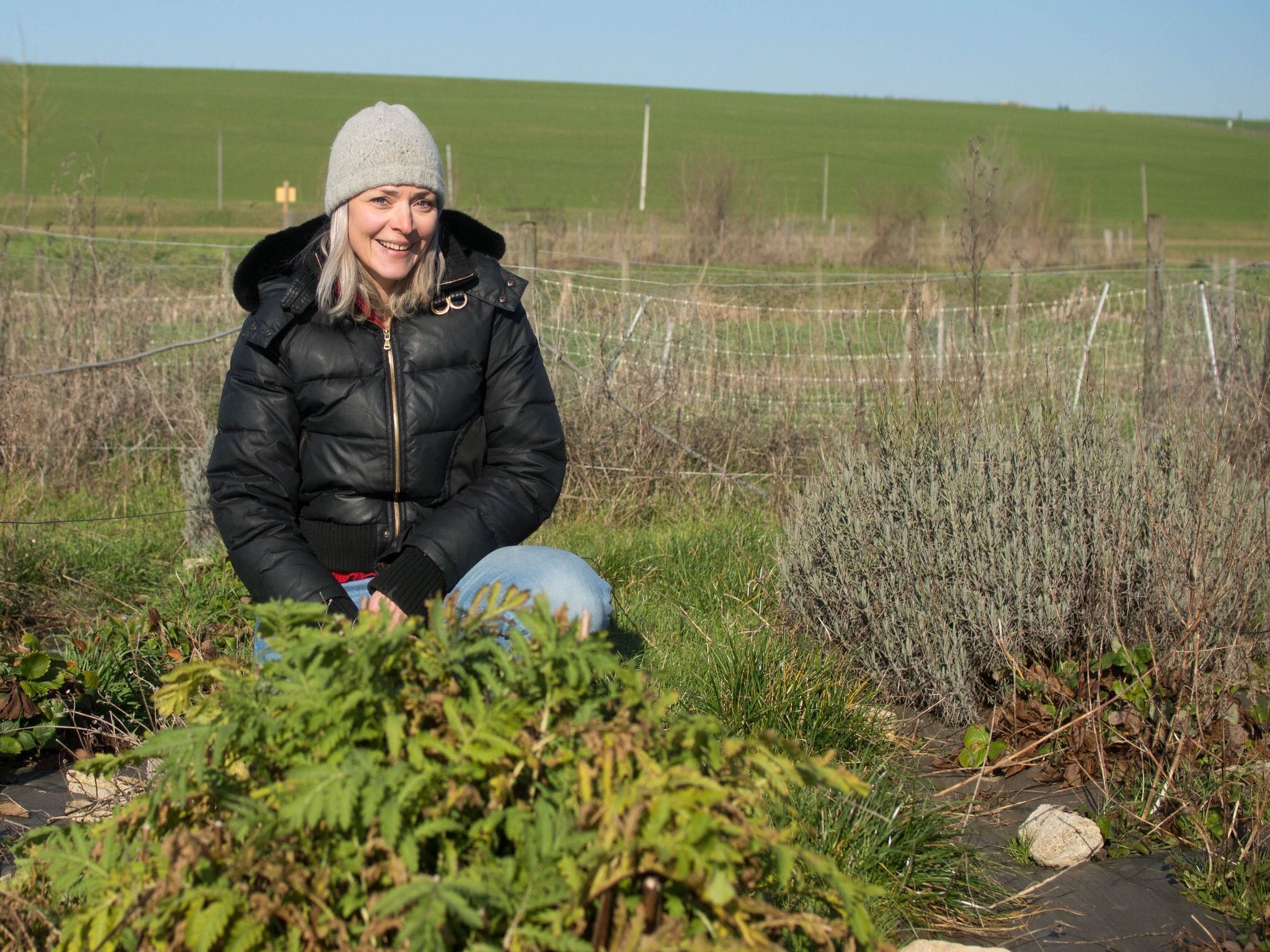 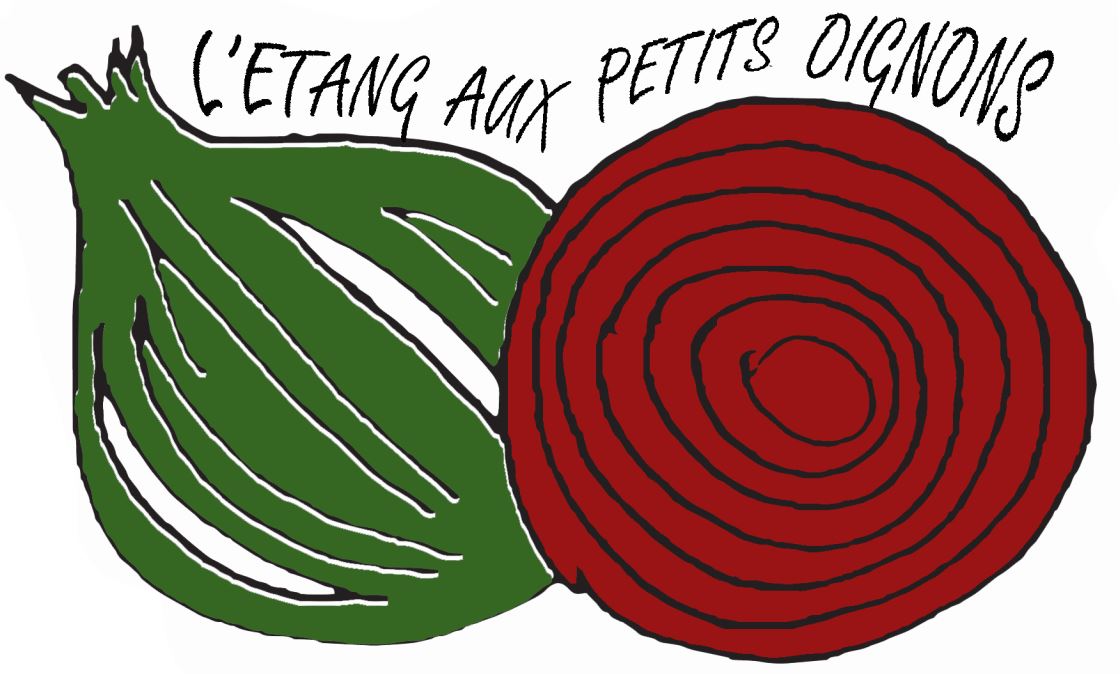 FRUITS ROUGES
Florence MORLIERE
De mai à octobre 2023 :
186 barquettes (125 gr)  
20 familles 
123 pots de conficoulis/confitures (300 et 350 gr)
23 familles
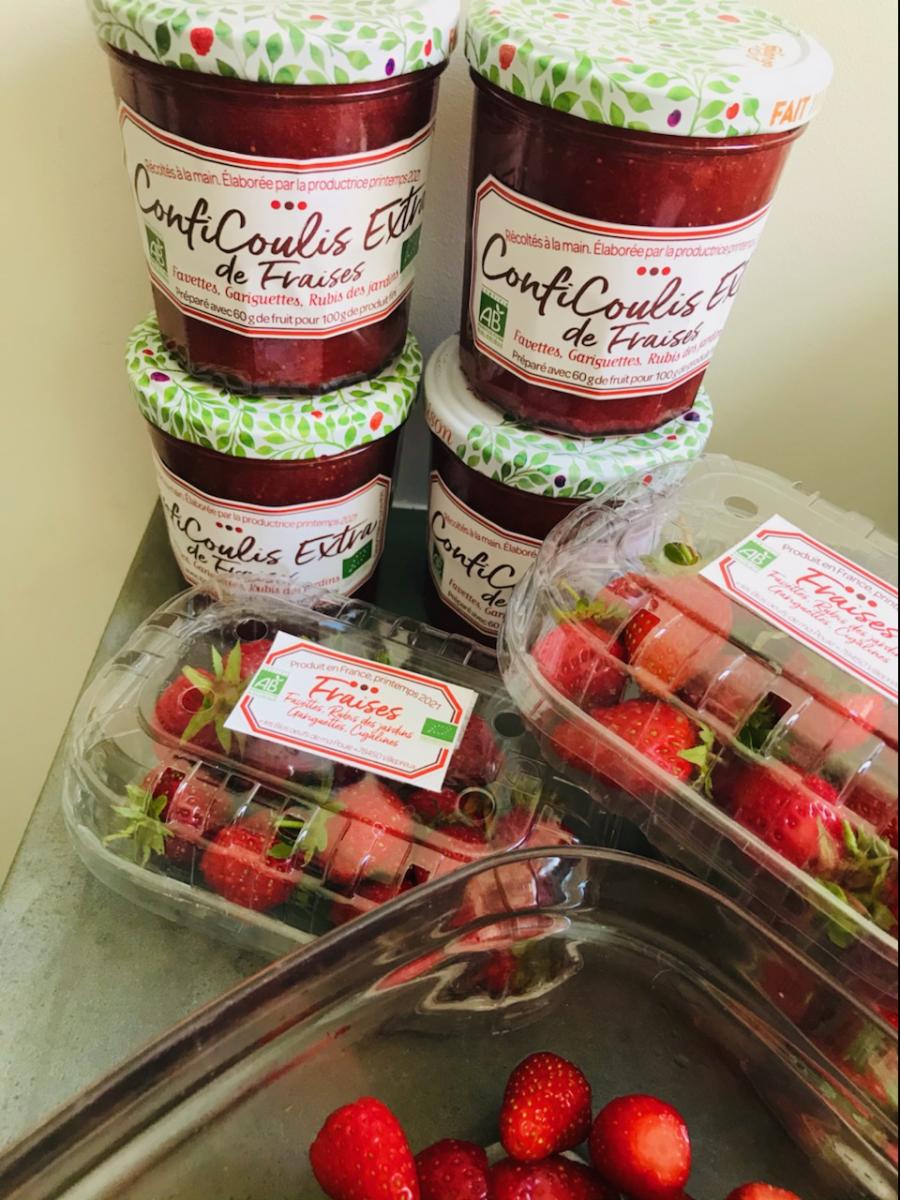 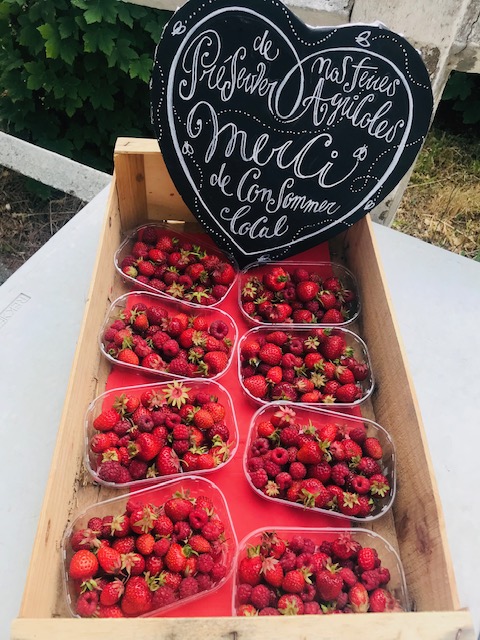 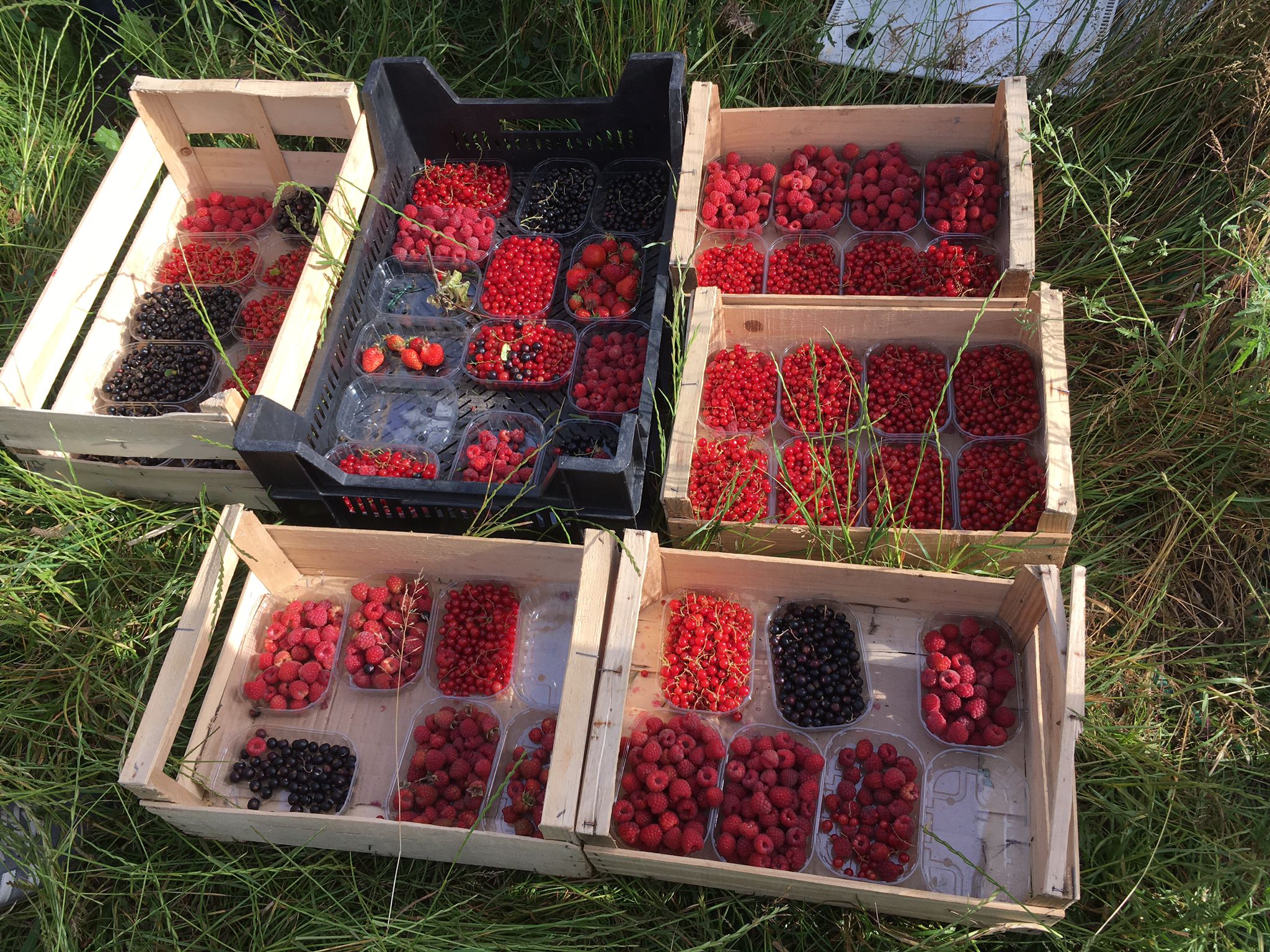 2024
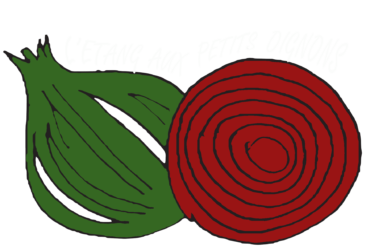 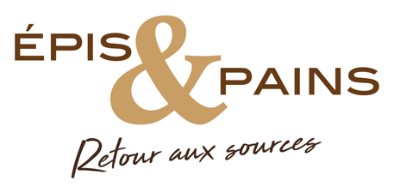 Bruno et Laure Mondet
28 contrats pains et gourmandises
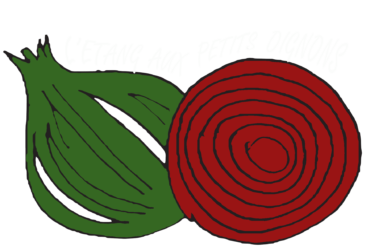 Pommes et poiresFerme de la Haye - Manue & Antoinede septembre 2022 à avril 2023
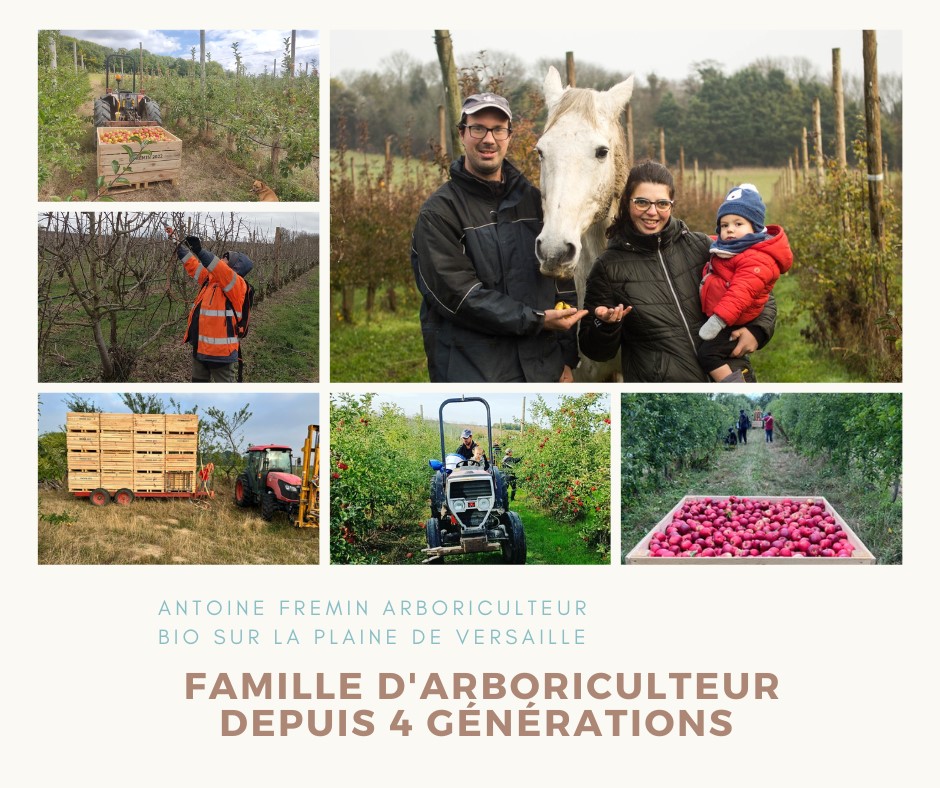 prochain contrat fin juin
Volaille et œufsFerme du Loup Blanc - Maxime
Contrat œufs ouvert à ceux qui prennent un contrat volaille
25 contrats Volaille et œufs,
Antoine et Marion Paysans de Nature
Viande de veau et de bœuf, nourris exclusivement à l’herbe et au foin, dans la ferme de la Giraudière à Saint-Georges-sur-Erve dans le Nord-Est de la Mayenne.
Trois livraisons en 2024 : 5 avril pour le bœuf, 20 septembre et 6 décembre pour le veau, avec 17 contrats. Il est encore possible d’adhérer pour le contrat veau de septembre et/ou décembre.
Voici les nouvelles de la ferme en direct de chez Antoine et Marion.
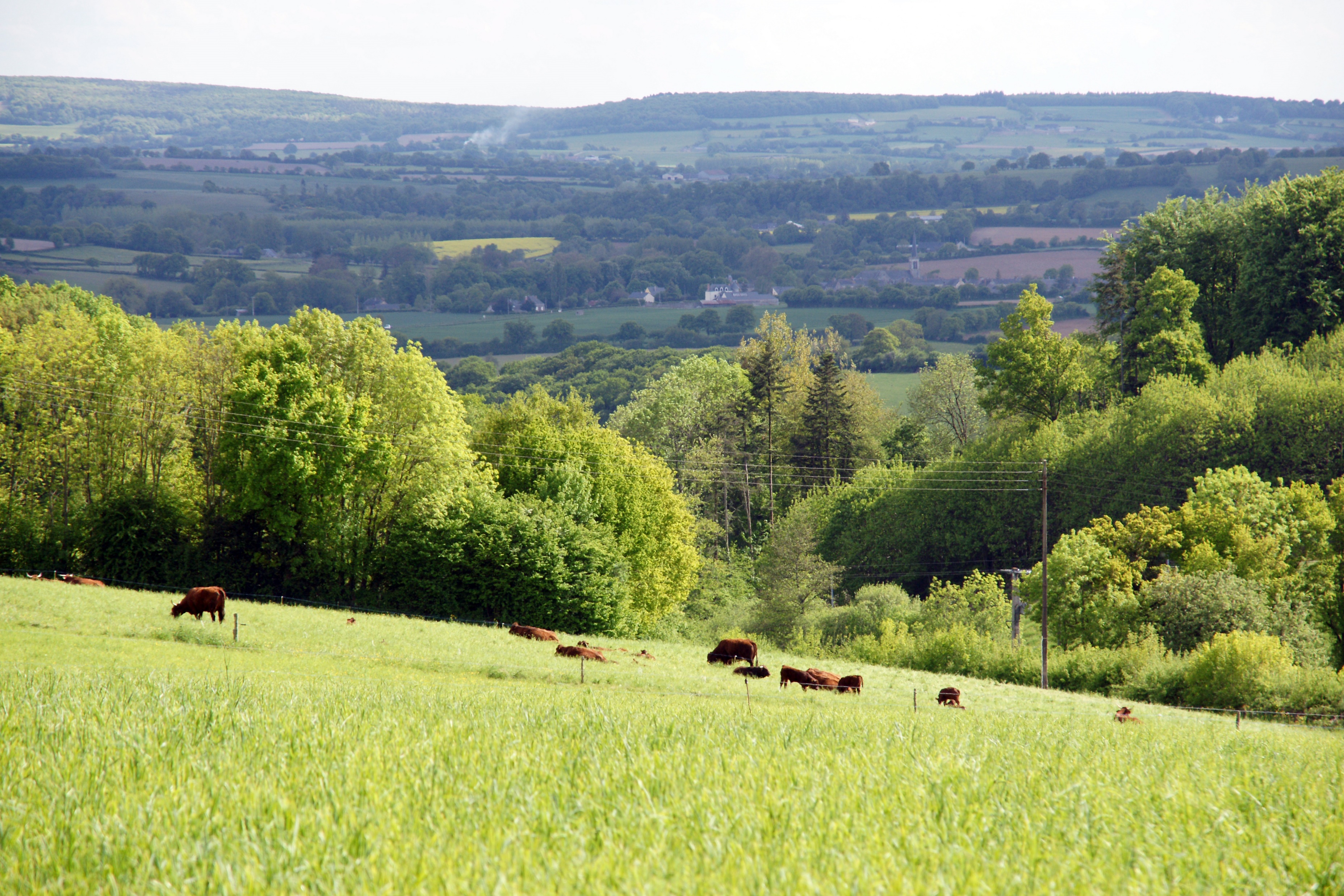 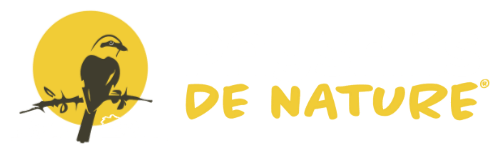 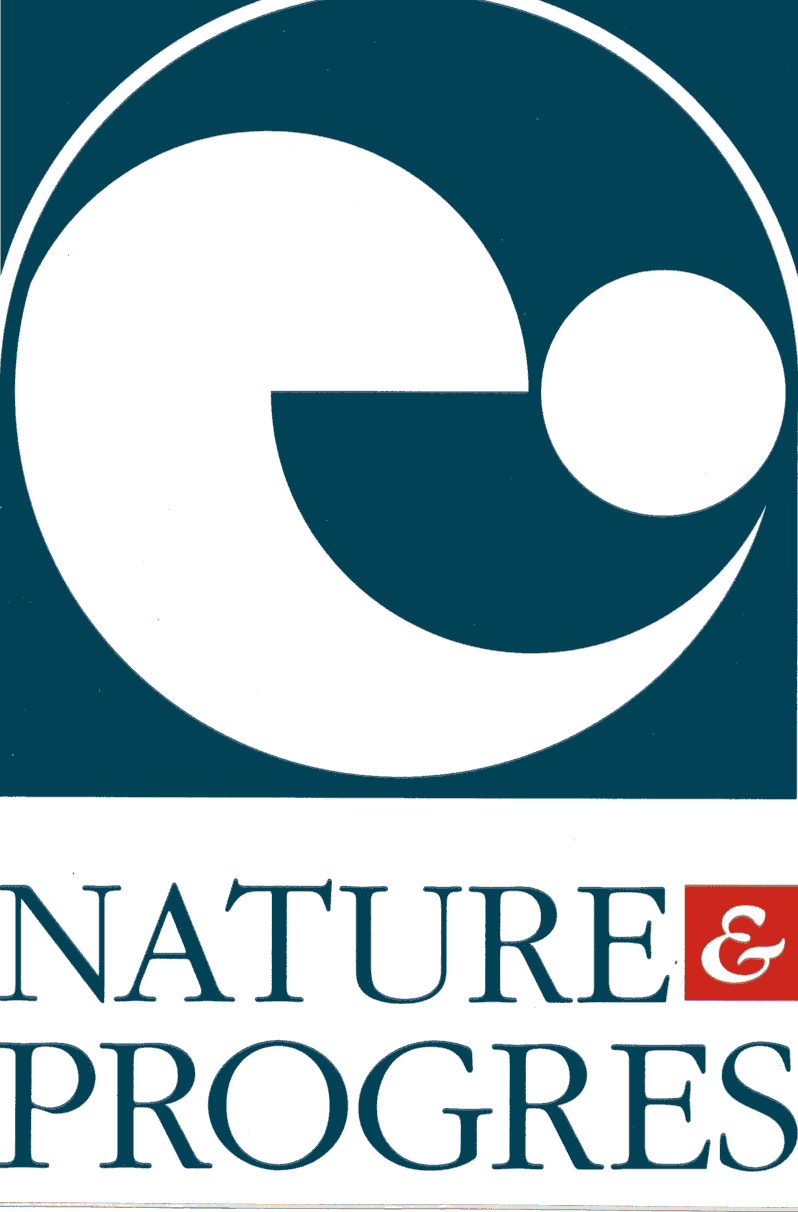 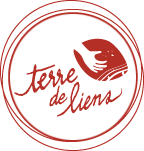 Année 2023
Sur la partie « paysannerie »
20 vaches en pleine forme,
Un petit taureau (Totoro) en « formation » avec le taureau de 8 ans (Mikado)
Beaucoup d’herbe et une grosse récolte de foin
Beaucoup de pommes de terres,
Pas de jus de pommes car les pommiers n’ont quasiment rien donné
5 essaims captés et une petite récolte de miel (autoconsommation)
2hectares de blés meuniers de qualité pour notre boulanger
Un potager vivrier satisfaisant, malgré le partage de nos carottes avec les mulots

Sur la partie « économique »
Un résultat de 25 000€ environ, qui nous permet un prélèvement privé d’environ 20 000€ sur l’année.
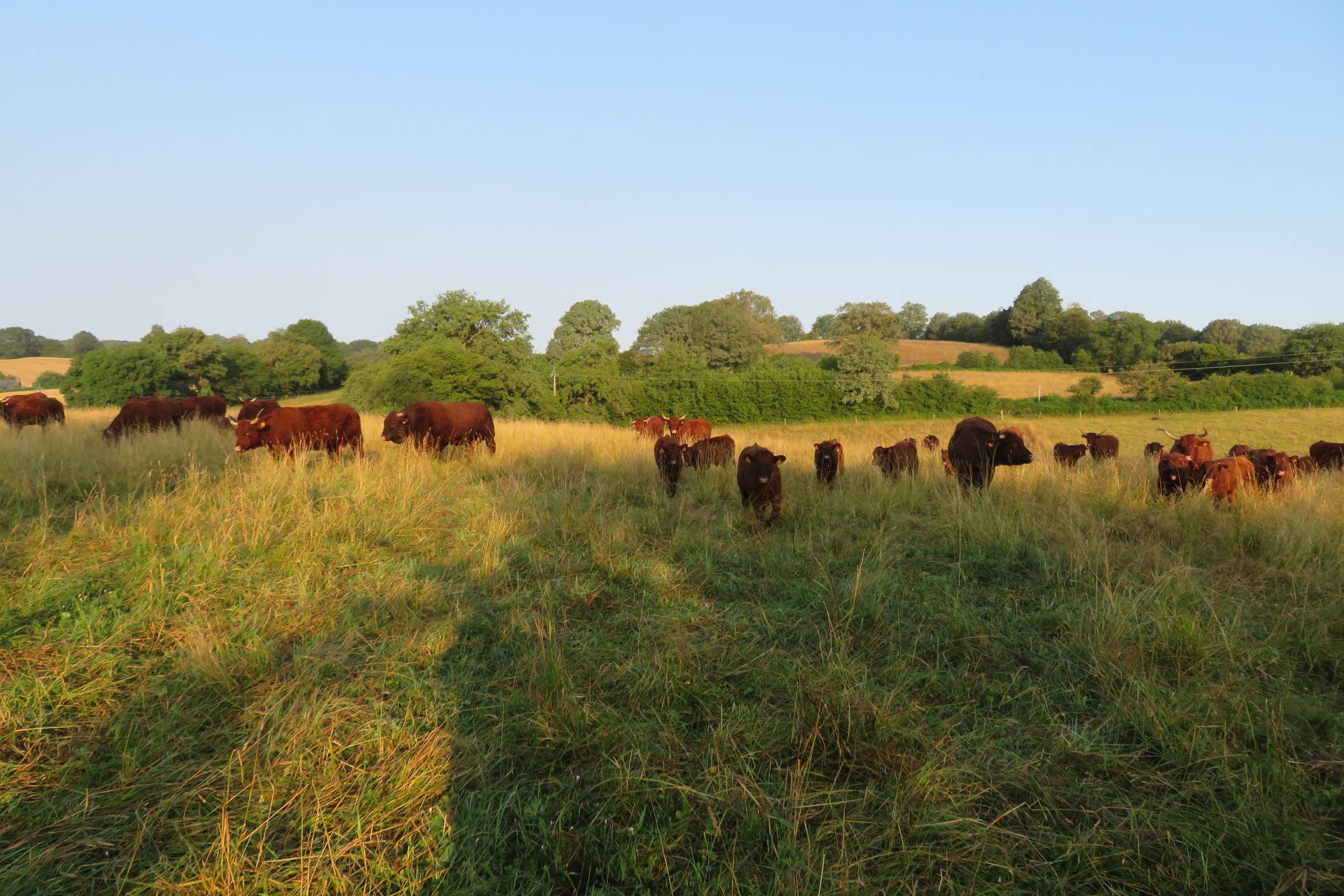 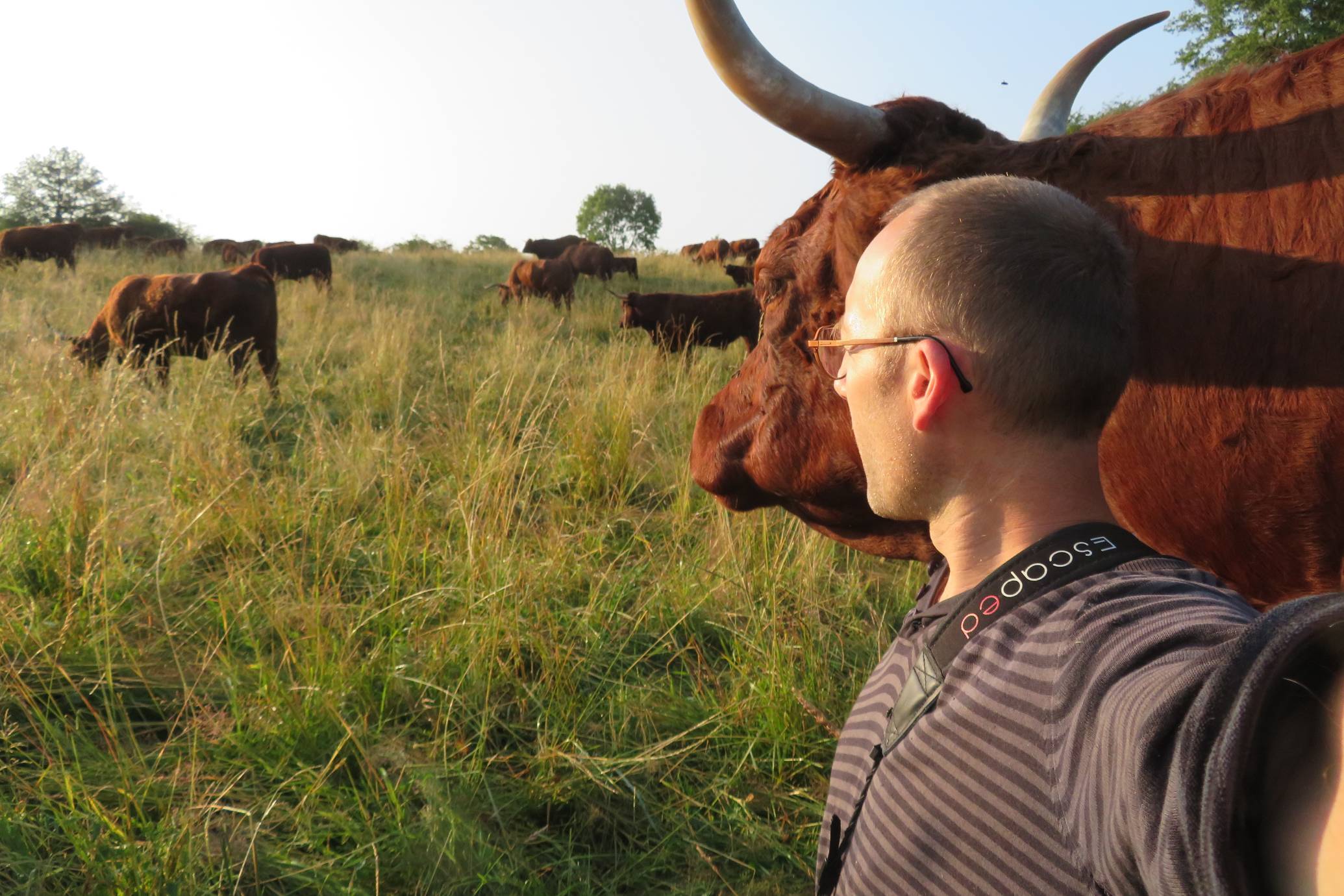 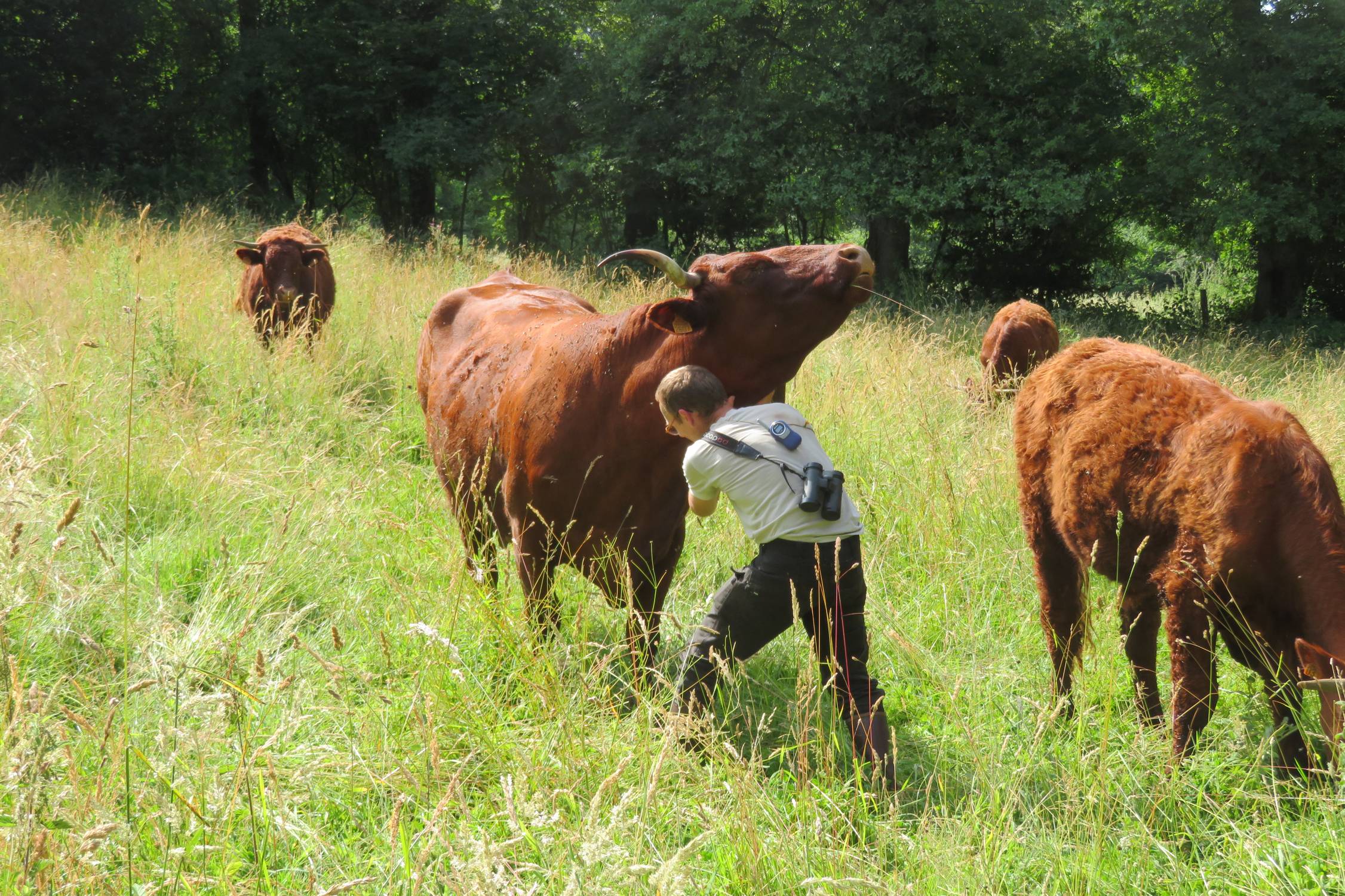 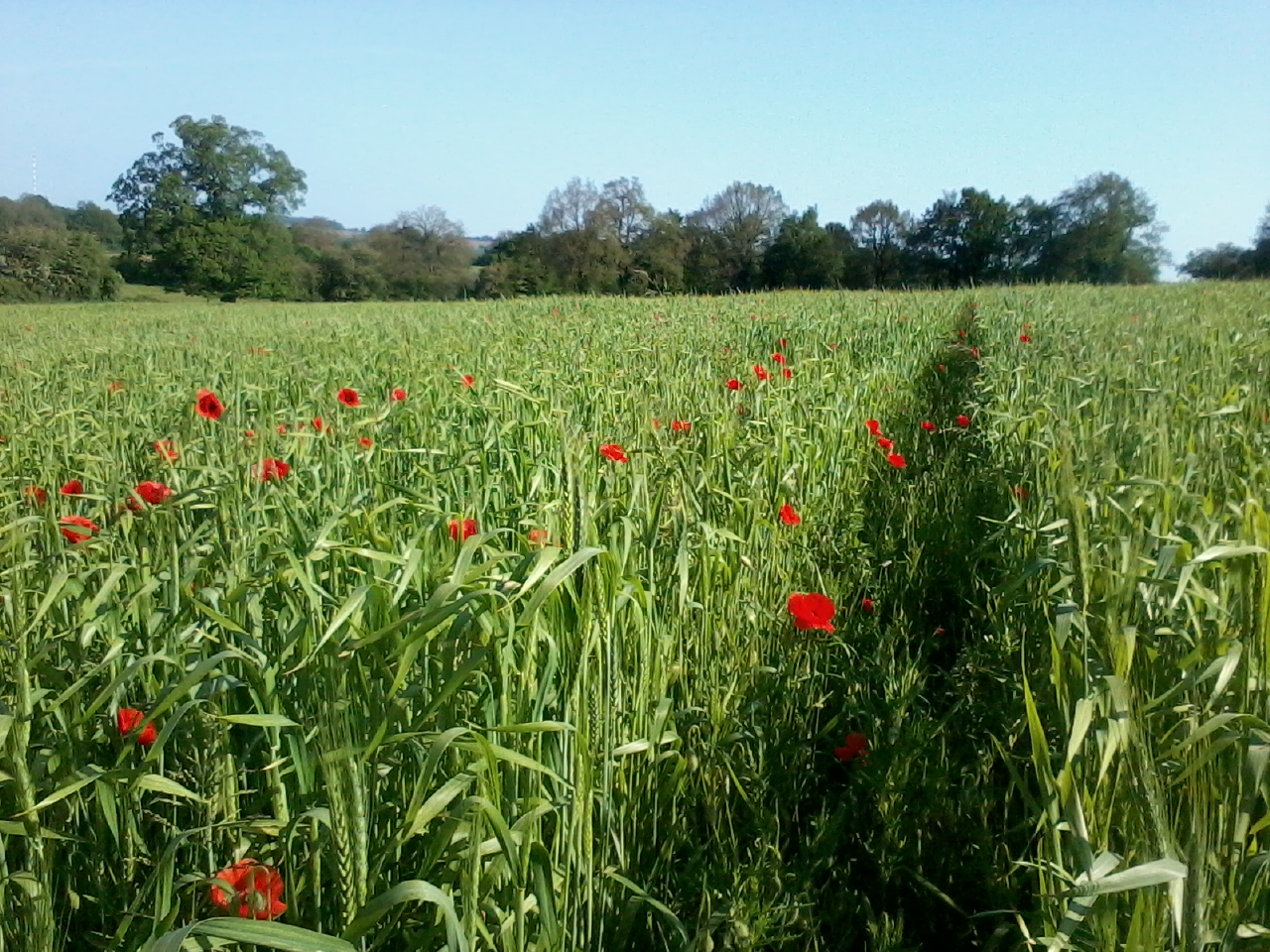 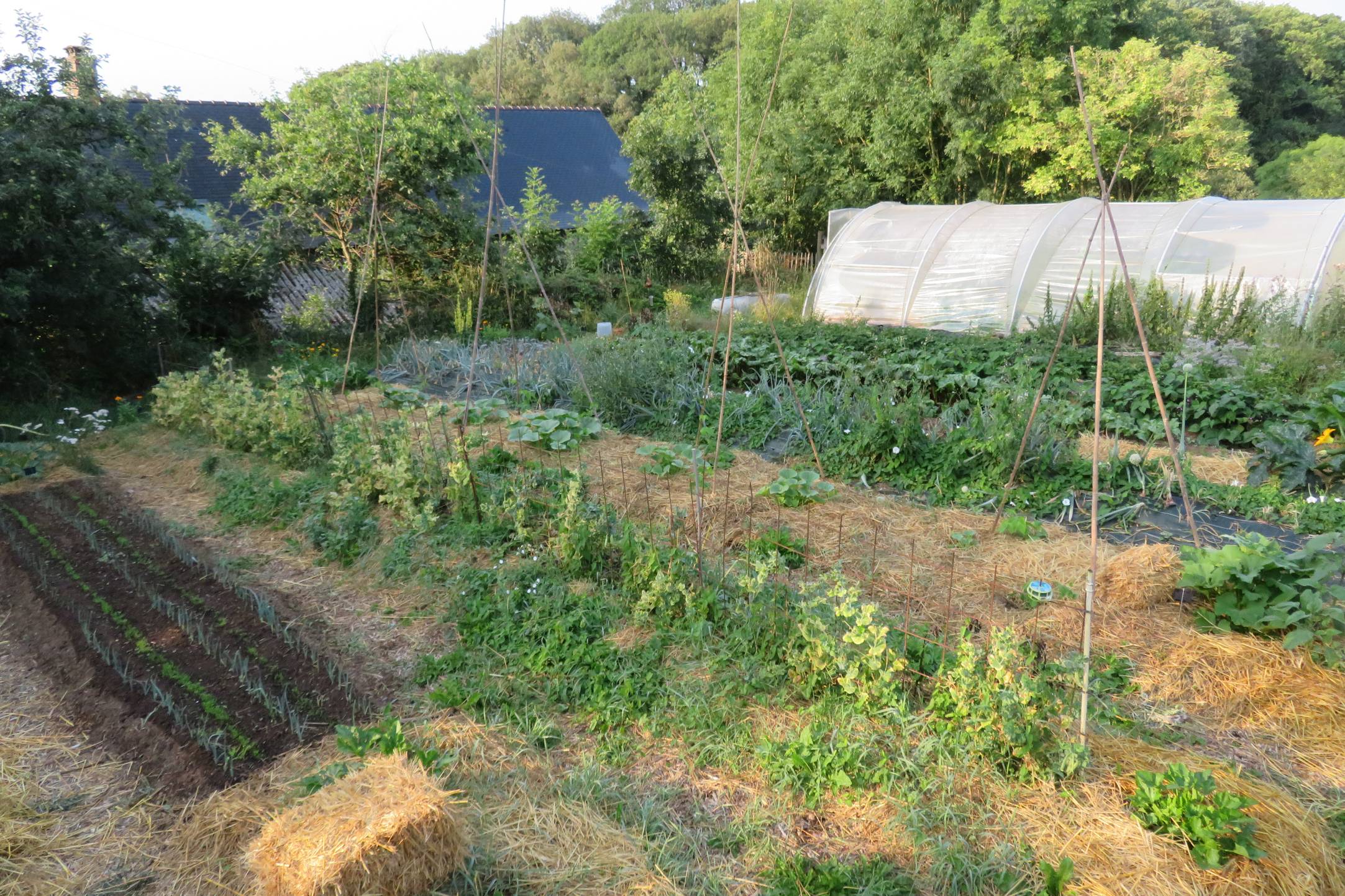 Année 2023
Sur la partie « Nature »

64 espèces d’oiseaux observées dont une cigogne noire, mais aussi pie grièche écorcheur, alouette lulu entre autres espèces patrimoniales

Une 4ème mare de créée

Un verger conservatoire de 60 arbres, à vocations paysager et pédagogique
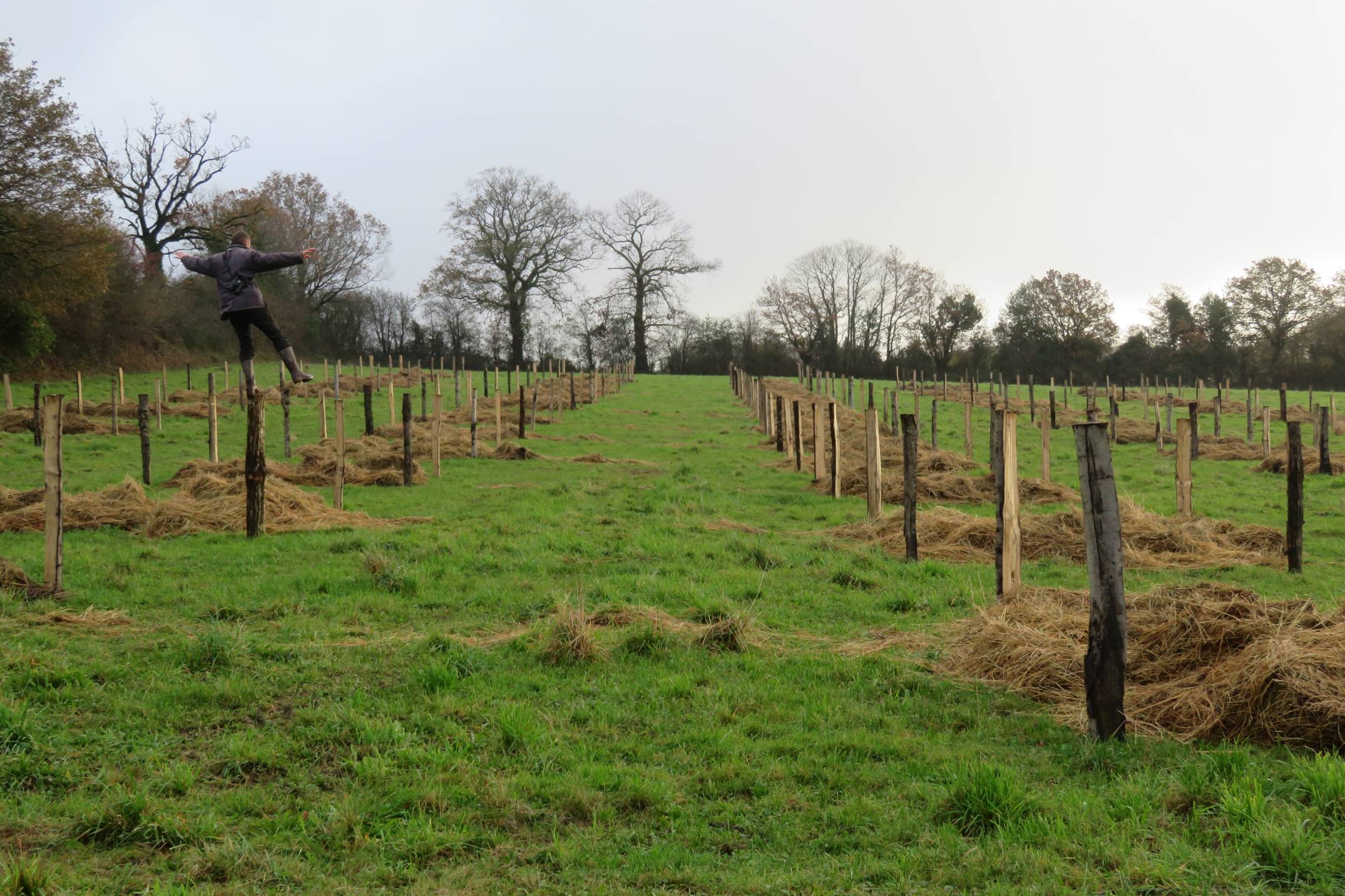 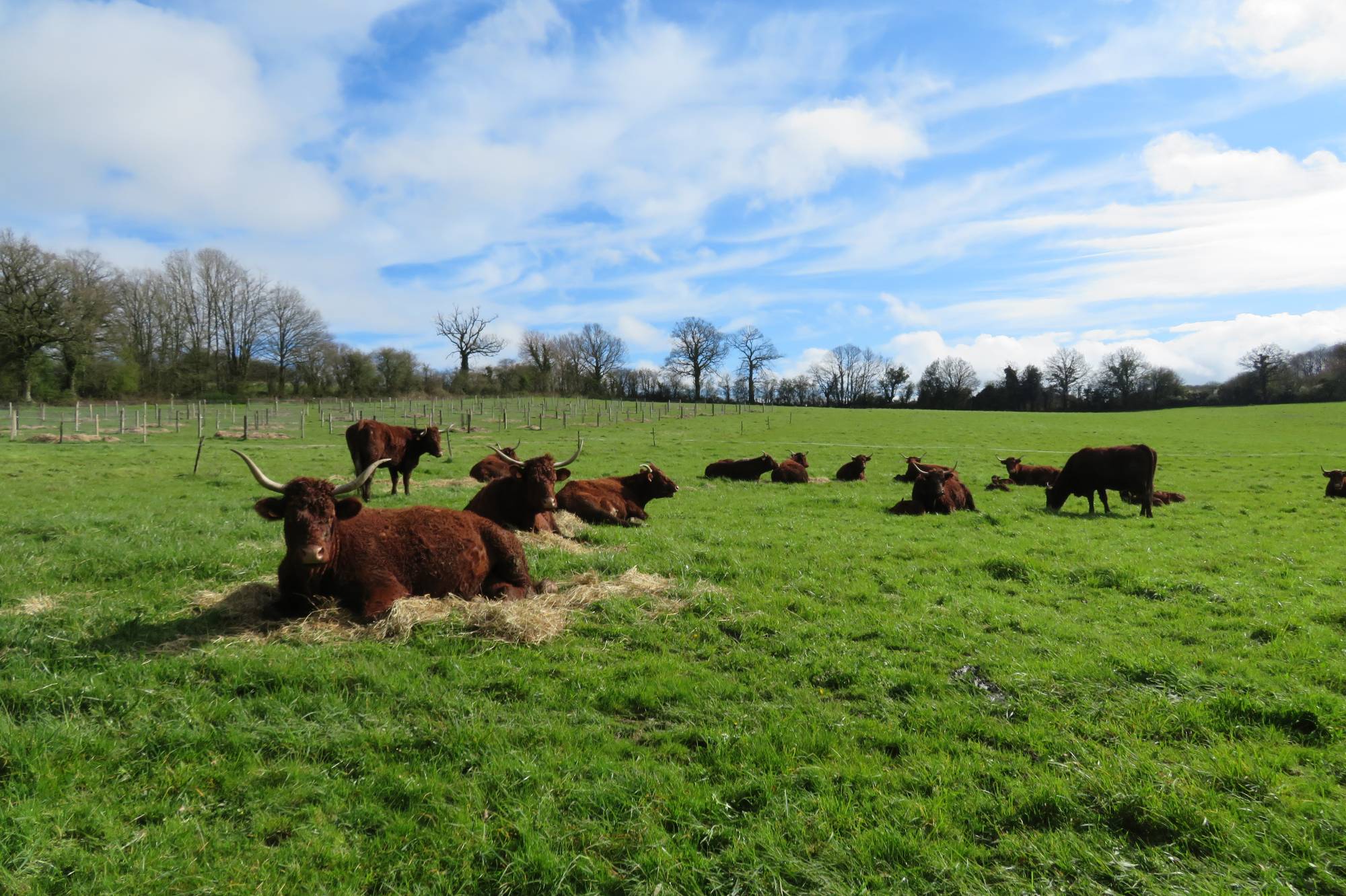 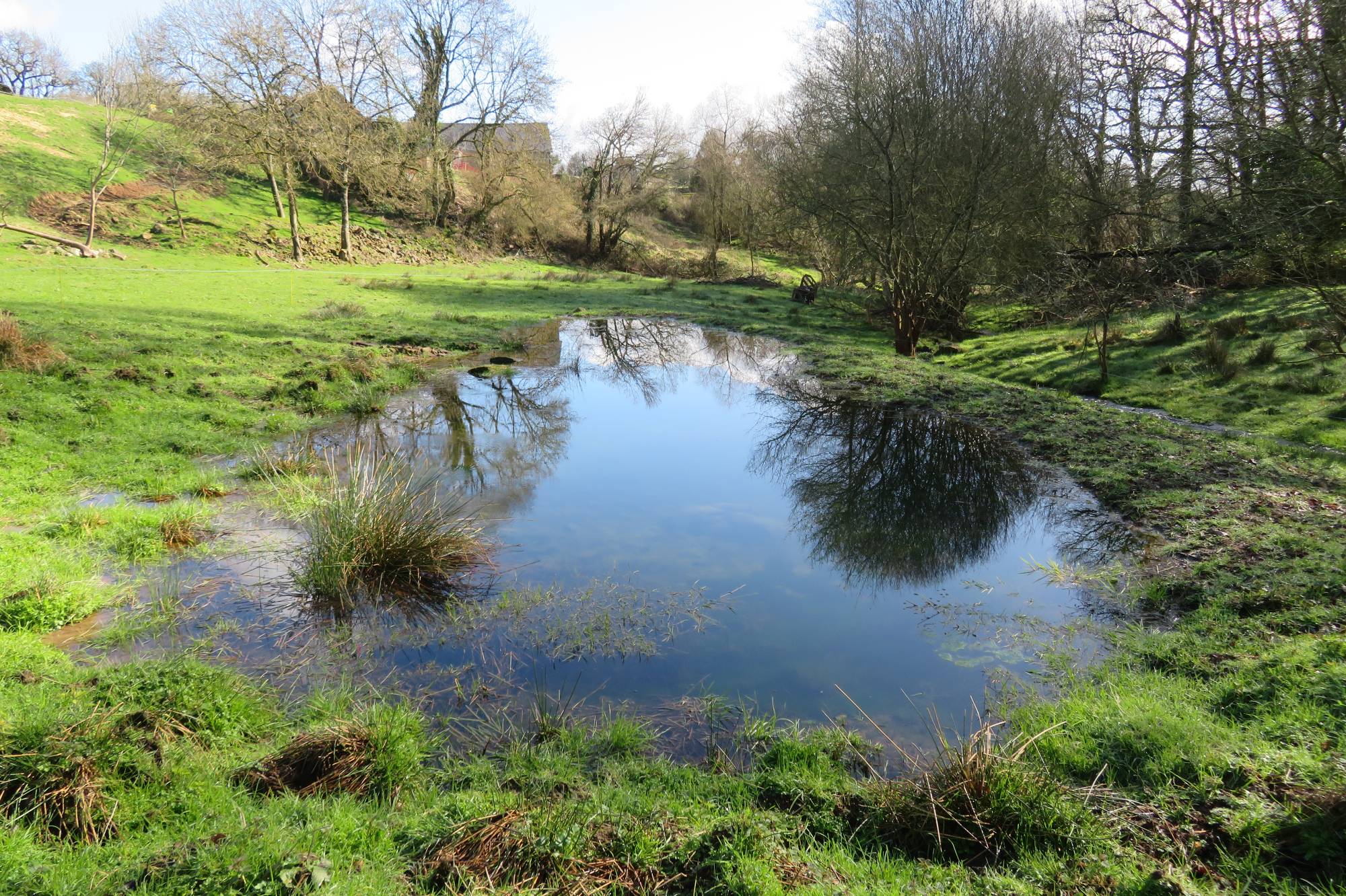 Année 2023
Sur la partie « lien avec les citoyens »

3 restaurants dont 2 gastronomiques,
7 amaps
1 foyer d’accueil d’enfants et adolescents
Et environ 200 particuliers

Des visites
Un centre de loisirs,
Une école primaire
Une colonie de 6-10 ans
Du Qi Gong à la ferme tous les 15 jours
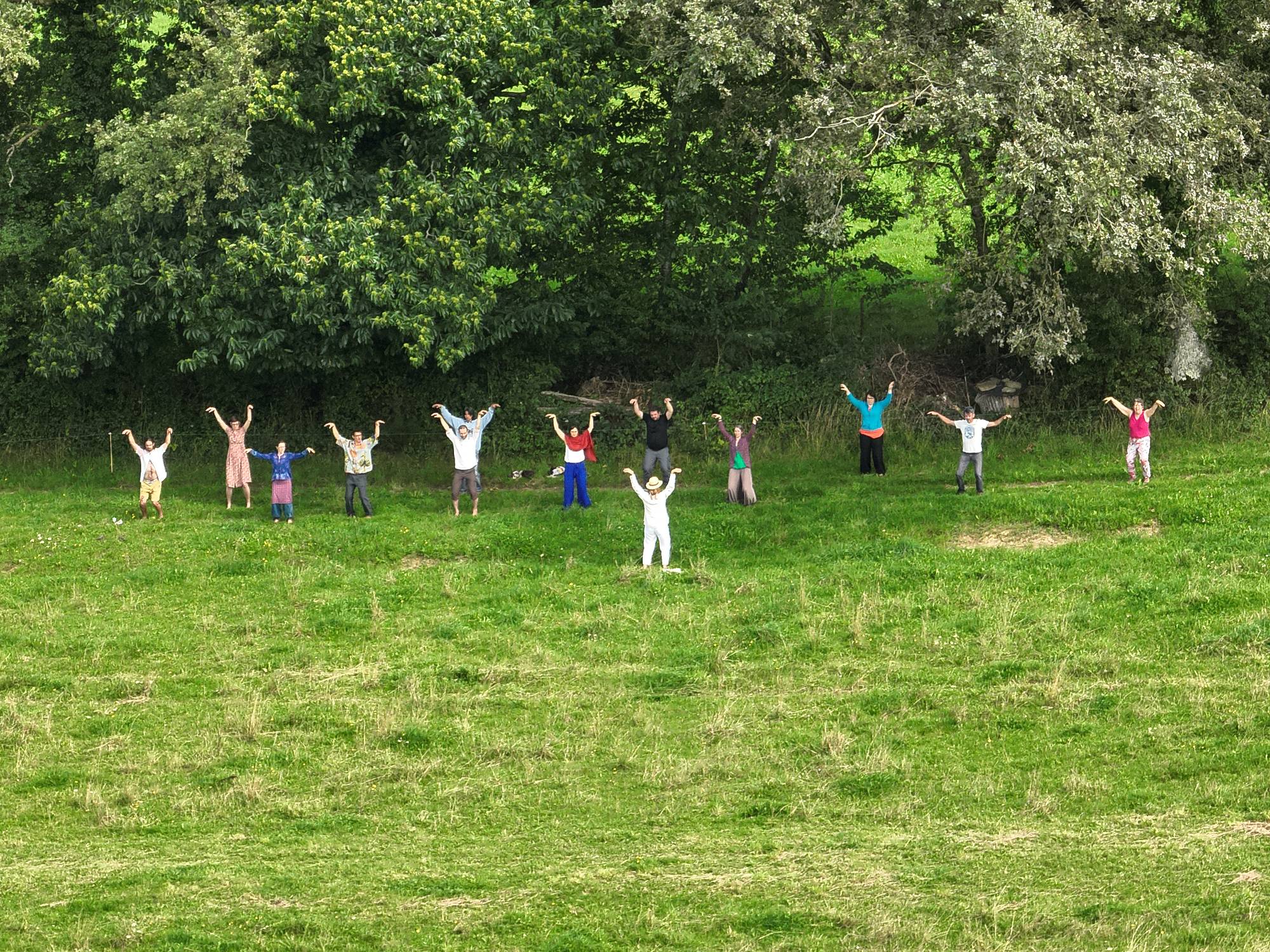 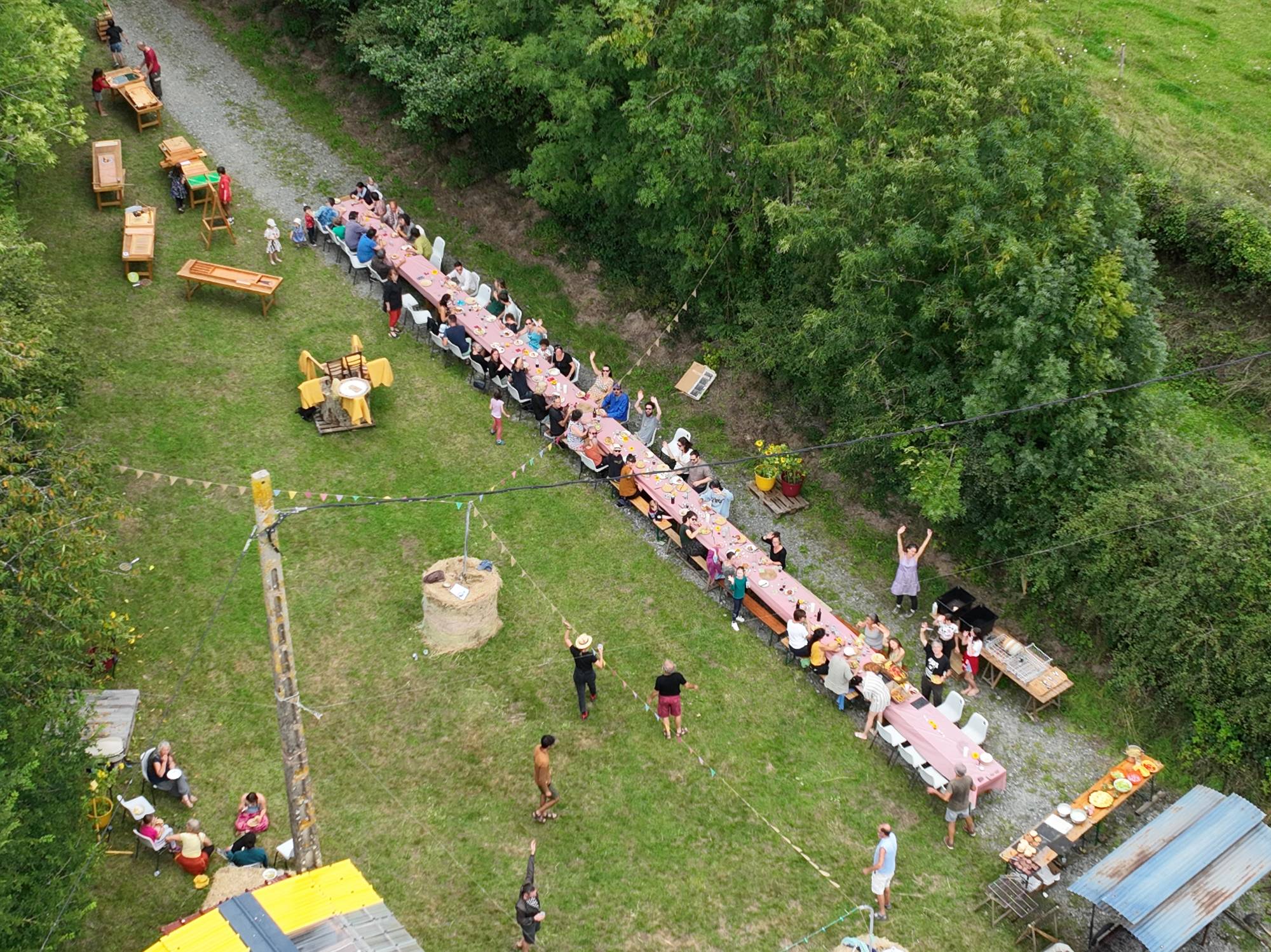 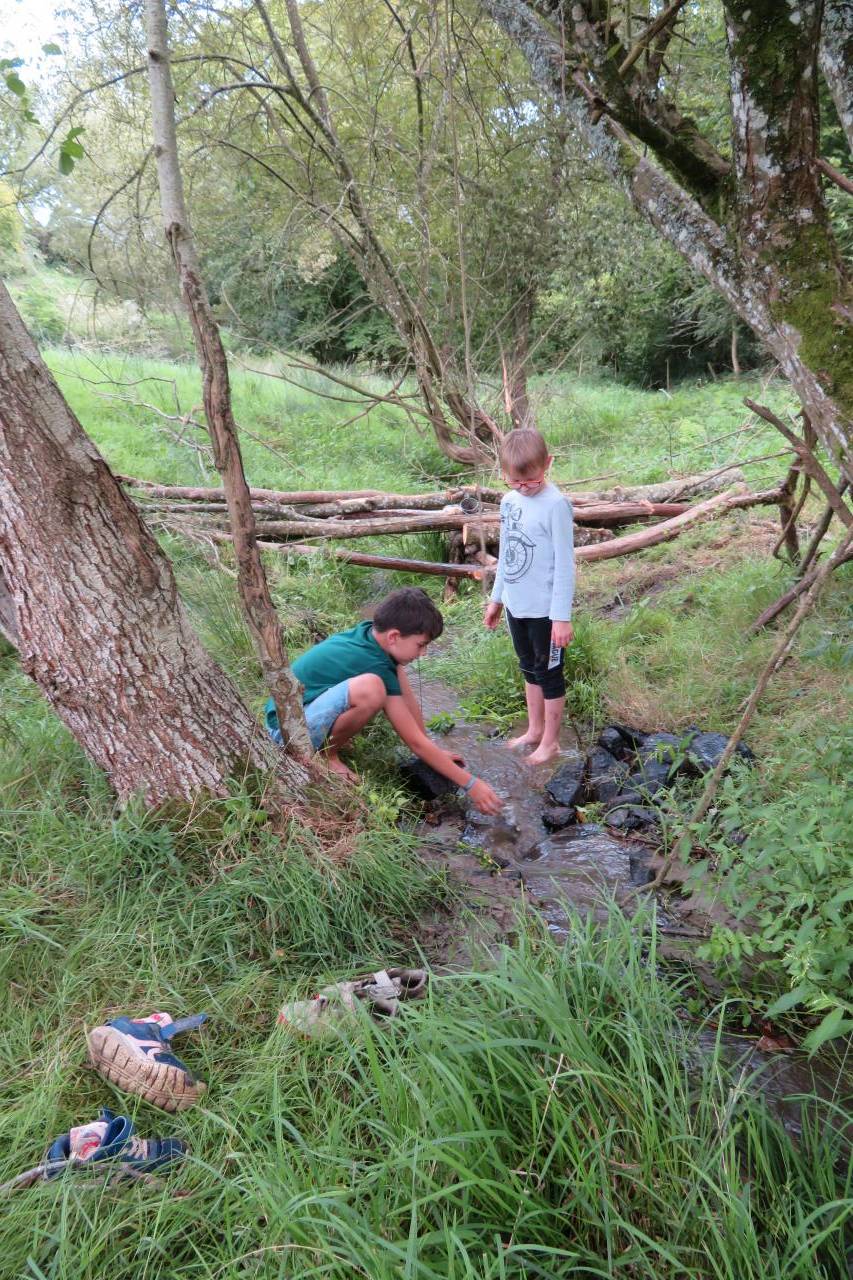 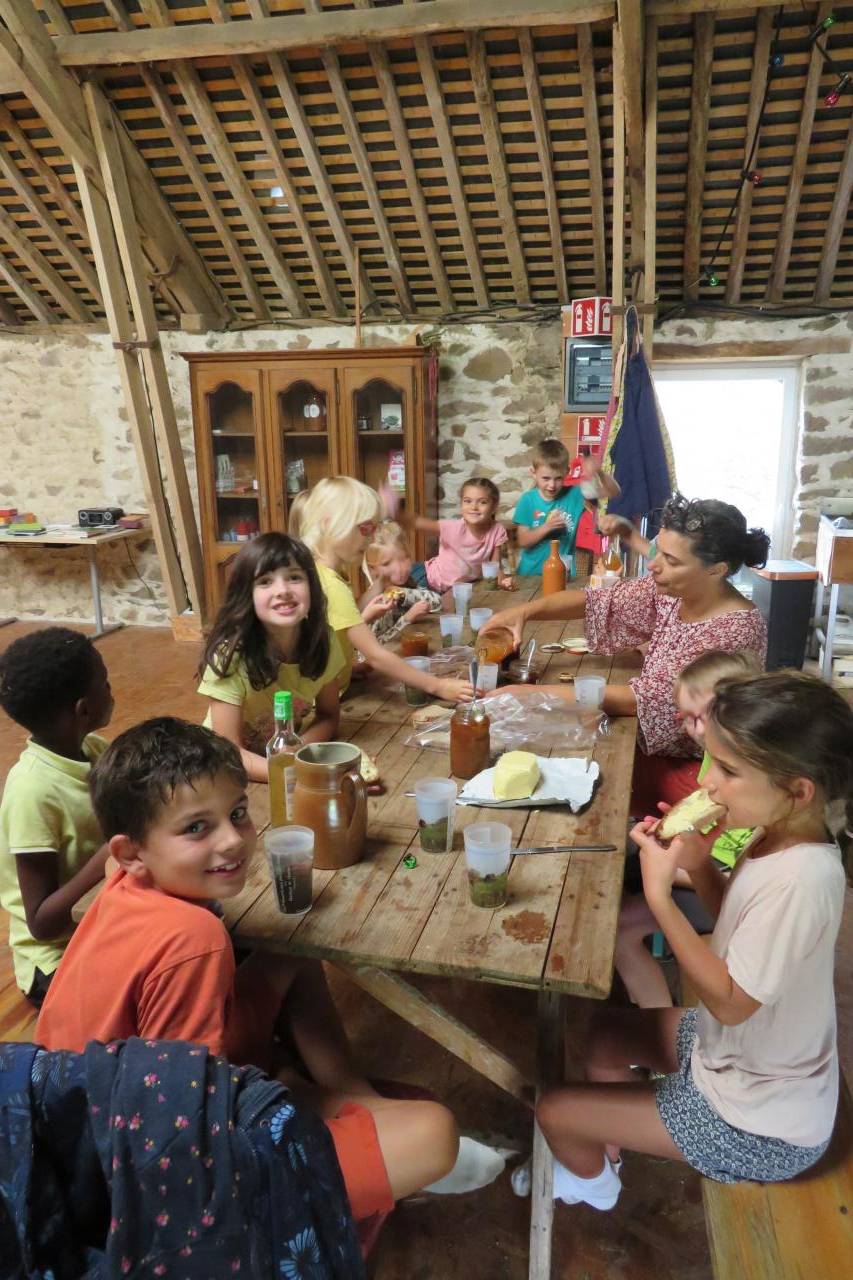 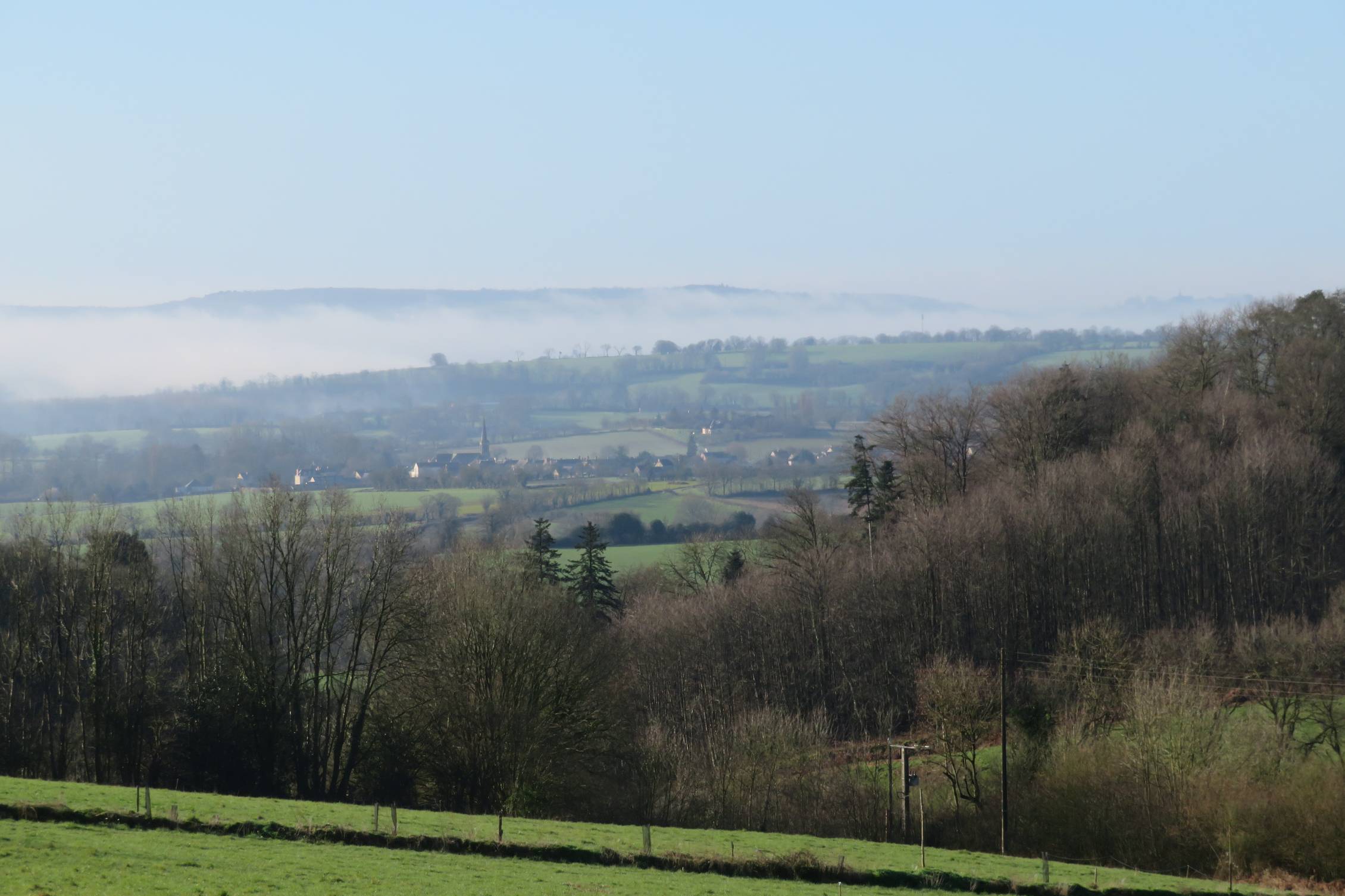 Vue depuis la prairie Qi gong
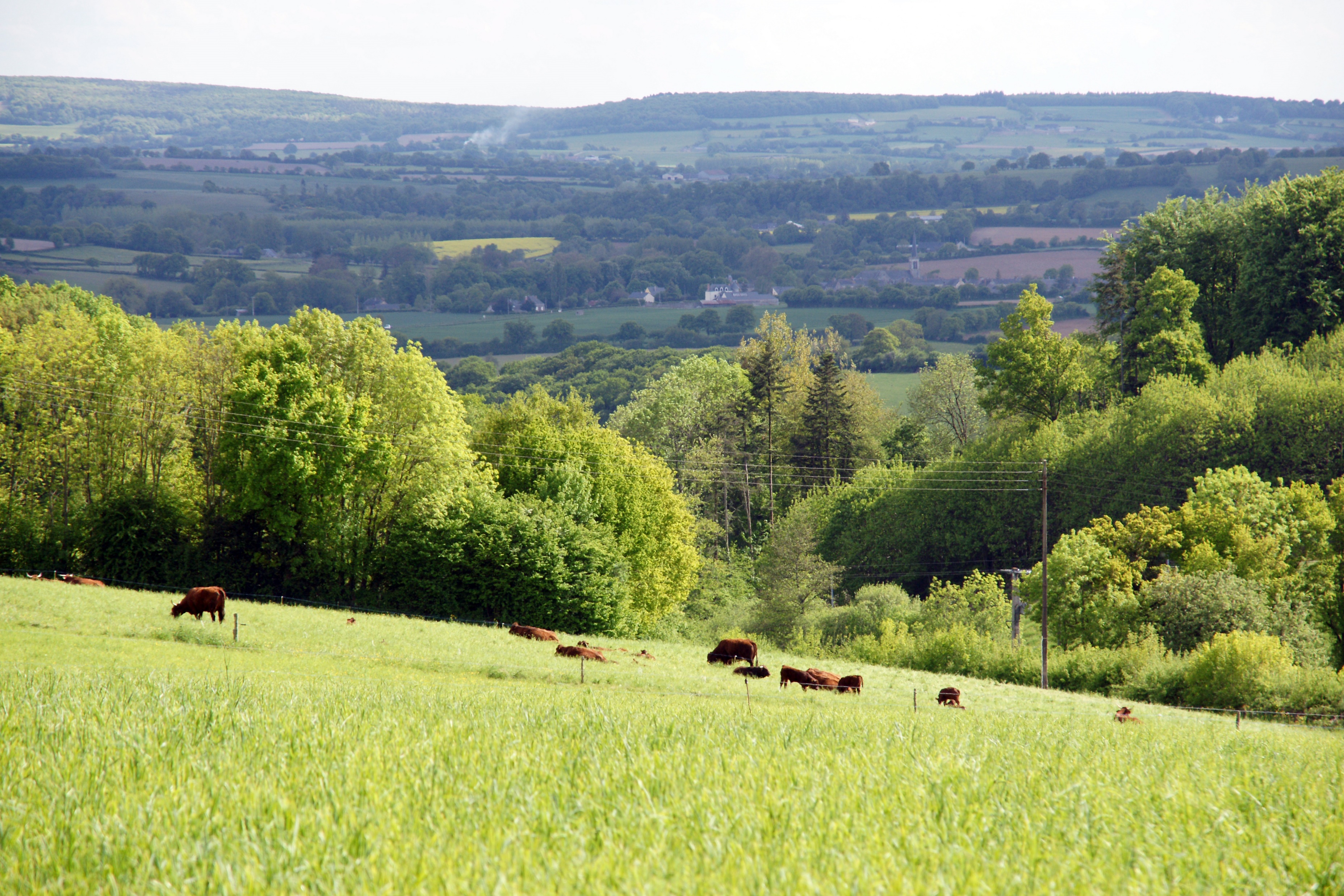 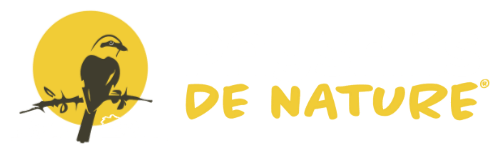 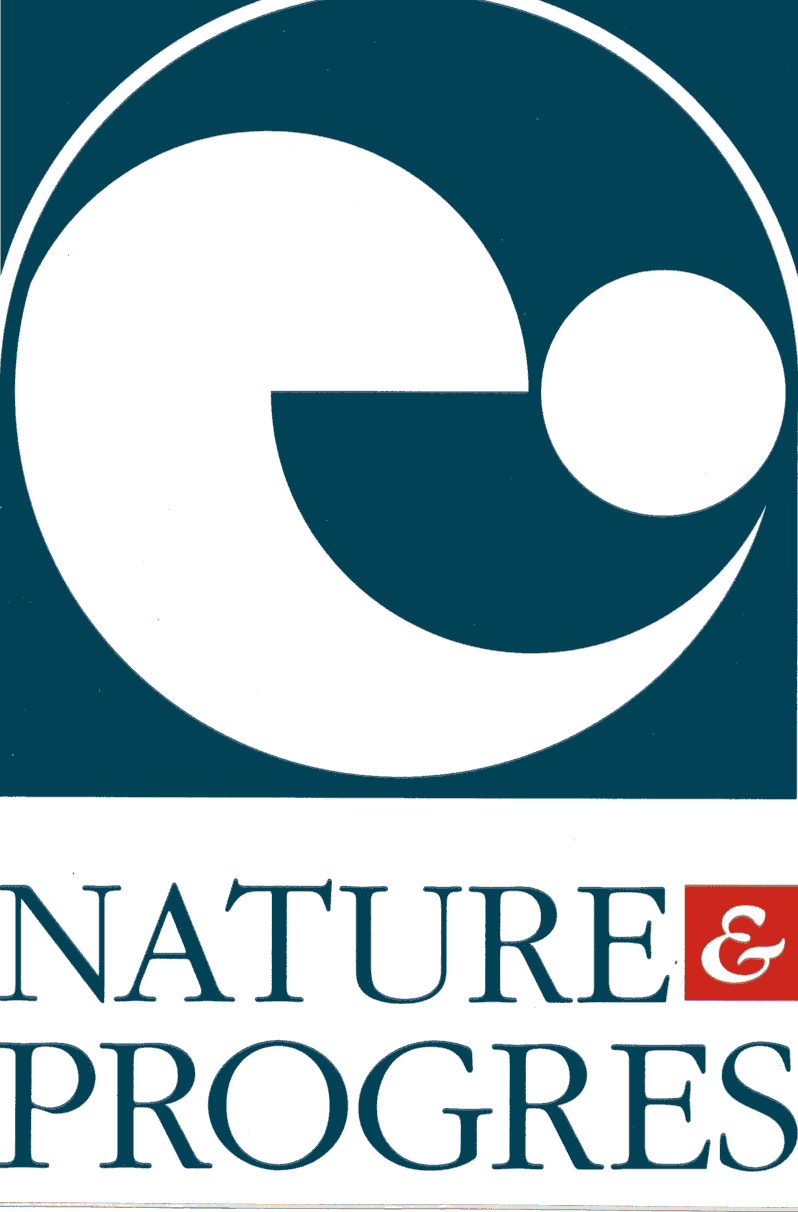 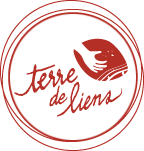 Merci à chacun et chacune à l’intérêt que vous portez à cette démocratie alimentaire que nous mettons en place ensemble…
Ferme de Pontaly: Cécile et Alexandre
Contrat 2024 légumineuses, graines et huiles :
Livraison les 26 avril et 3 mai
Visite de la ferme: samedi 8 juin
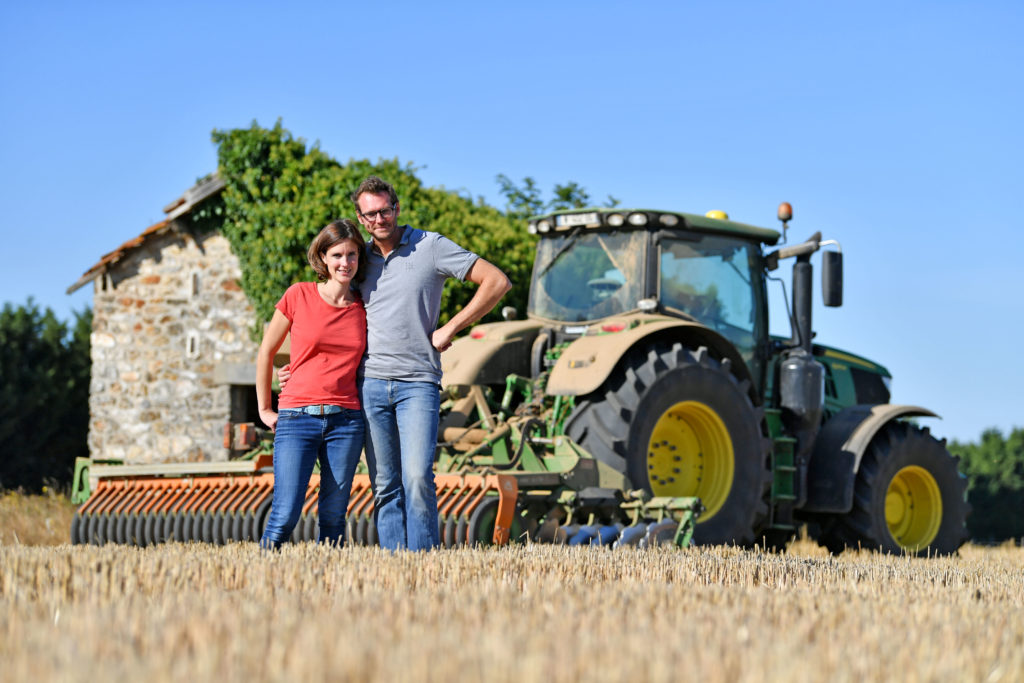 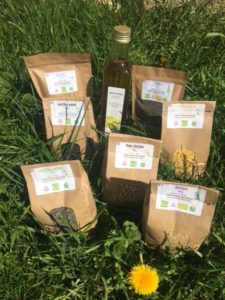 Collaboration avec Bruno Mondet (en 2021 récolte du premier blé meunier bio
Lentilles de toutes les couleurs, quinoa et chia
Huiles de première pression à froid (colza, tournesol, caméline)
9 contrats printemps, 8 contrats automne
 Œufs frais en livraison hebdomadaire jusqu’au 24 mai,  23 contrats
2024
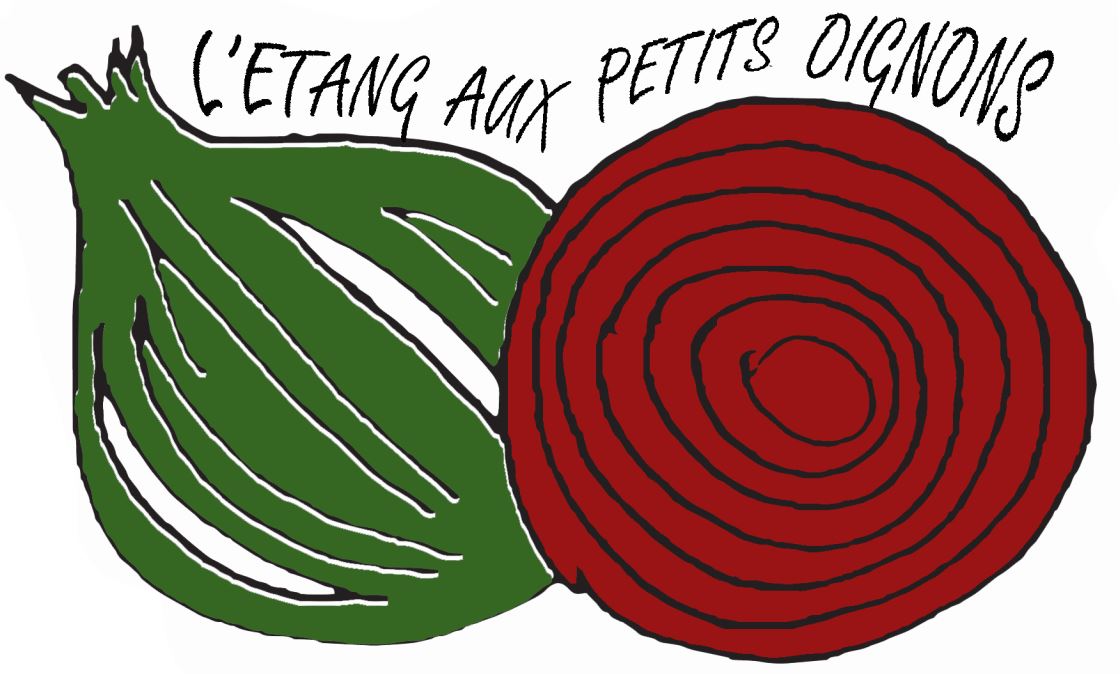 GABI: Groupement d’Achats Biopaniers
Association inscrite à la préfecture.

GABi a été créé en 2019 pour permettre aux adhérents des AMAPs de bénéficier de certains produits non locaux (issus de l’agriculture paysanne), sans contrevenir au principe de proximité de la charte des AMAPs.

Depuis 2023, tous les adhérents de notre AMAP LEAPO sont adhérents de GABi en vertu d’un accord entre les deux associations.

GABi collabore avec 3 AMAP de la région: ELV, Mareil Marly et Fourqueux. 

Le bureau de GABi est composé de Jean Claude SEROPIAN président, Nicolas CHESNAIS trésorier et Claire SEROPIAN secrétaire.
2024
Activités saison 2023-2024
1- Agrumes certifiés bio (producteur en Italie: Giardini di Thurium):
2022/2023: 29 adhérents AMAP ont commandé
2023/2024: 34 adhérents AMAP ont commandé
 





2- Huile olive grecque, olives, raisins secs savons et lessive: 8 adhérents ont commandé en décembre 2023. (Elia huile d’olive, Laurence et Nikos Mouzakis sur l’île de Zakynthos au Sud de Corfou). 

3- Fromage brebis Pyrénées : 9 adhérents ont commandé  en décembre, 15 adhérents en mars 2024, pour un total de 34kgs de fromage. (GAEC GAILLANTIA, AOP Ossau Iraty, Mathieu Chabalgoity)
2024
31
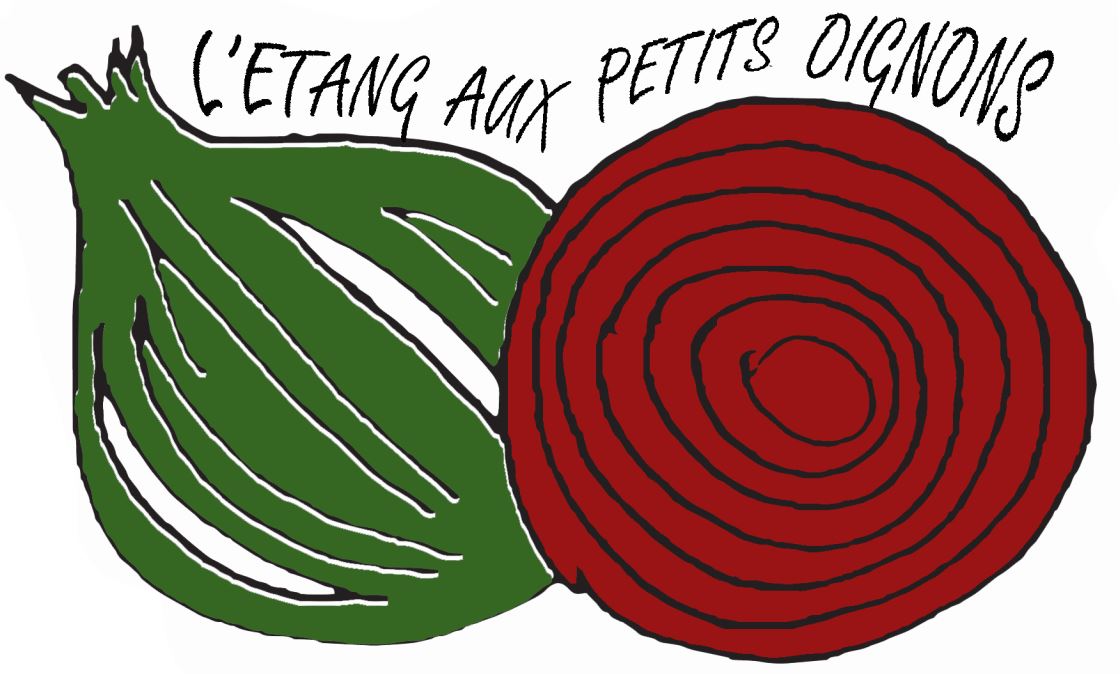 Organisation
Tous les AMAPiens peuvent participer
En tant que membre du collectif
En tant que contributeur dans les groupes
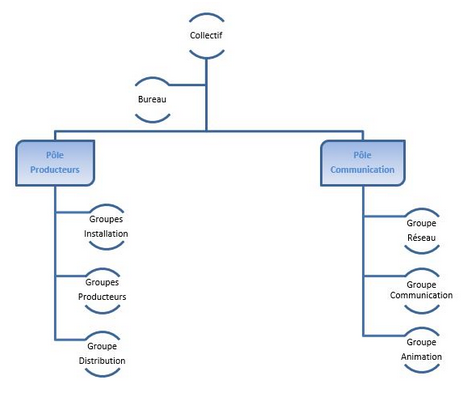 Et vous ?
2024
[Speaker Notes: Producteurs et installation : Accompagner de « jeunes » producteurs portant les valeurs de notre Amap dans leur développement 
Répondre aux sollicitations 
Rechercher de nouveaux producteurs
Mettre en place de nouveaux contrats
Faire le lien entre les Amapiens et le producteur 
Distribution : 4 distibutions par ans
Communication : 1 page facebook, 1 site internet, publication dans le groupe les temps d’engagements]
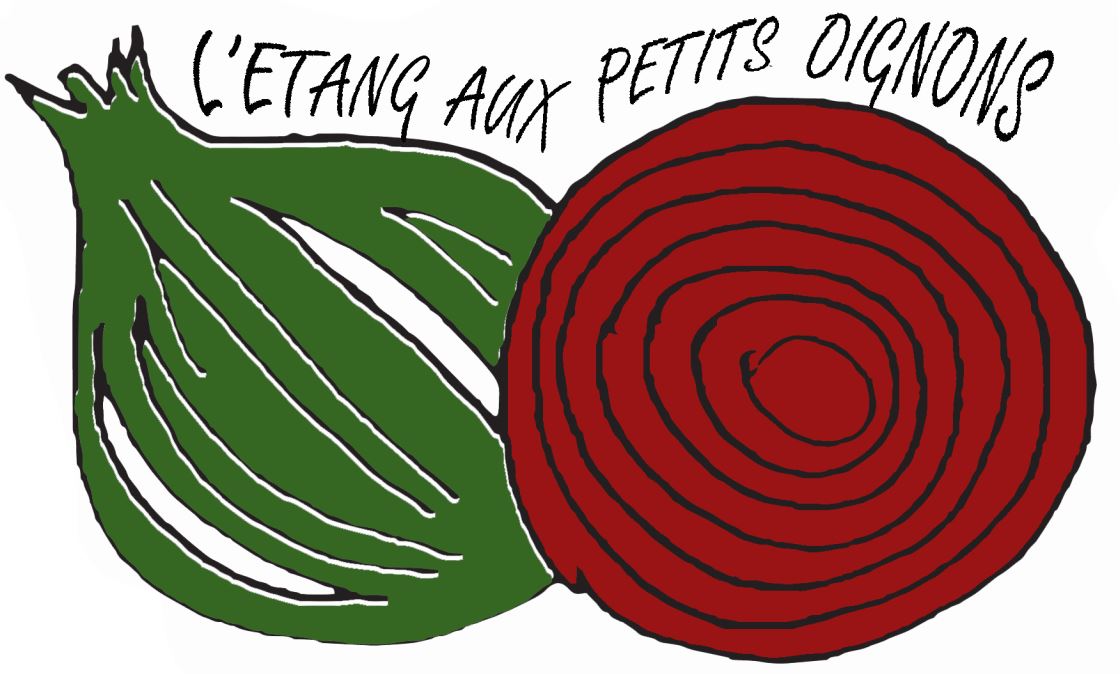 Groupe Distribution
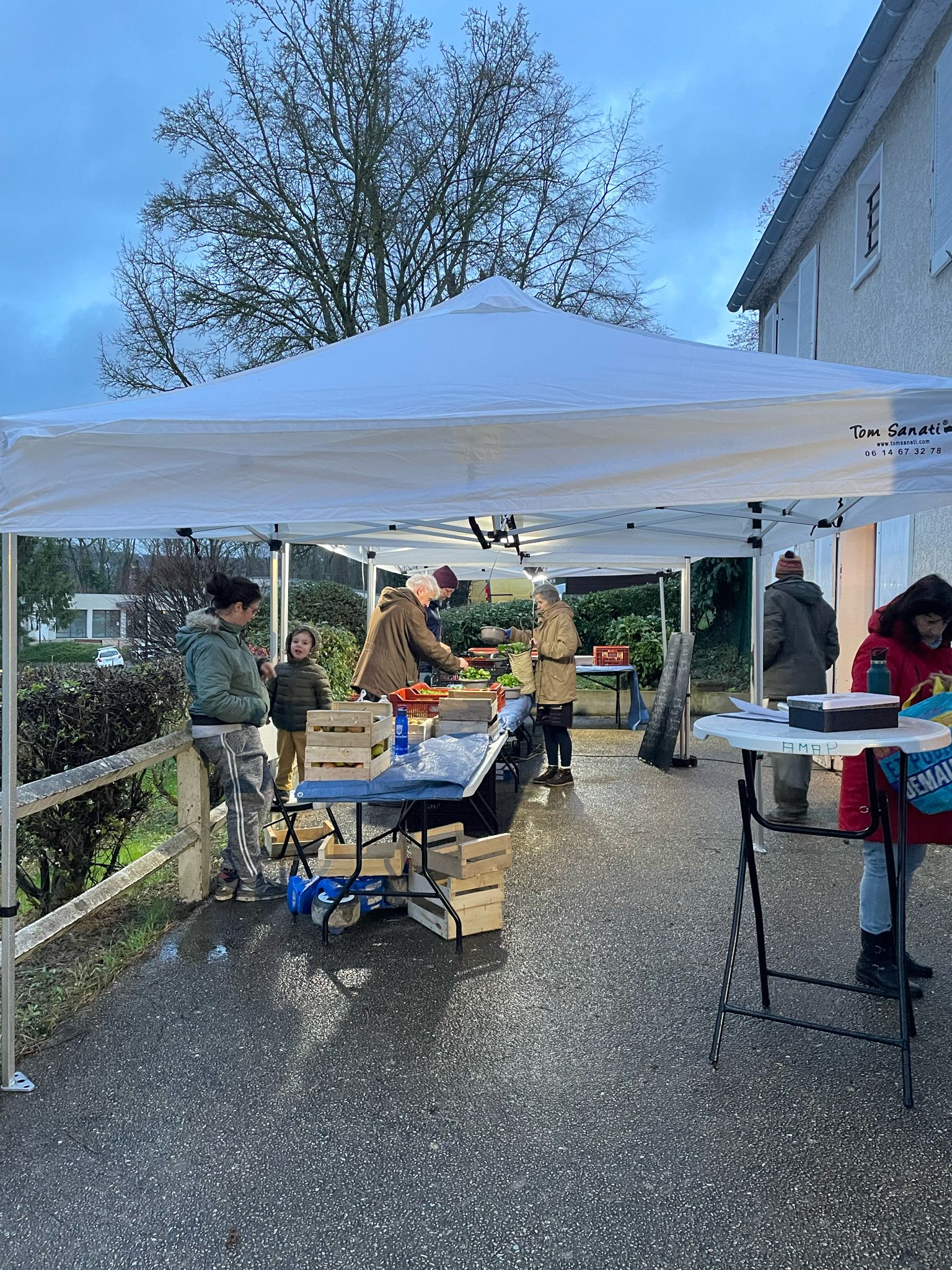 Le Groupe Distribution, les référents distribution.
Inscriptions aux  distributions.
Devenir référent?
L’adhésion à l’AMAP engage à  participer à quatre distributions dans l’année. Mais la distribution est aussi un moment de convivialité, et un moment privilégié pour rencontrer nos producteurs et échanger directement avec eux.
2024
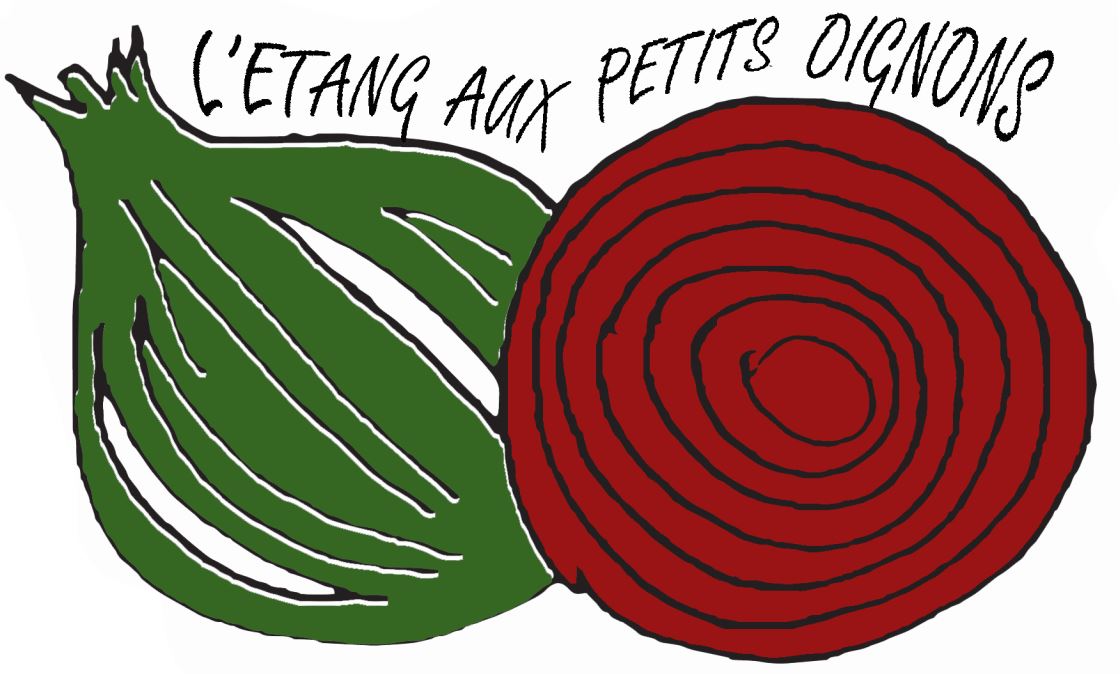 Groupe Distribution
Faire en sorte que tous les paniers et tous les produits soient bien récupérés par les AMAPiens.
Faire en sorte que les distributions se déroulent de façon fluide, dans une bonne ambiance, et permettent des échanges conviviaux entre AMAPiens, et avec les producteurs.
Faire en sorte que le temps d’investissement soit équitablement partagé entre tous.
Prendre soin du matériel et des locaux qui nous sont prêtés.
Nous sommes tous bénévoles et faisons de notre mieux au service de l’AMAP et de chacune et chacun.
Nous avons besoin de la participation de toutes et de tous, chacun selon ses moyens.
2024
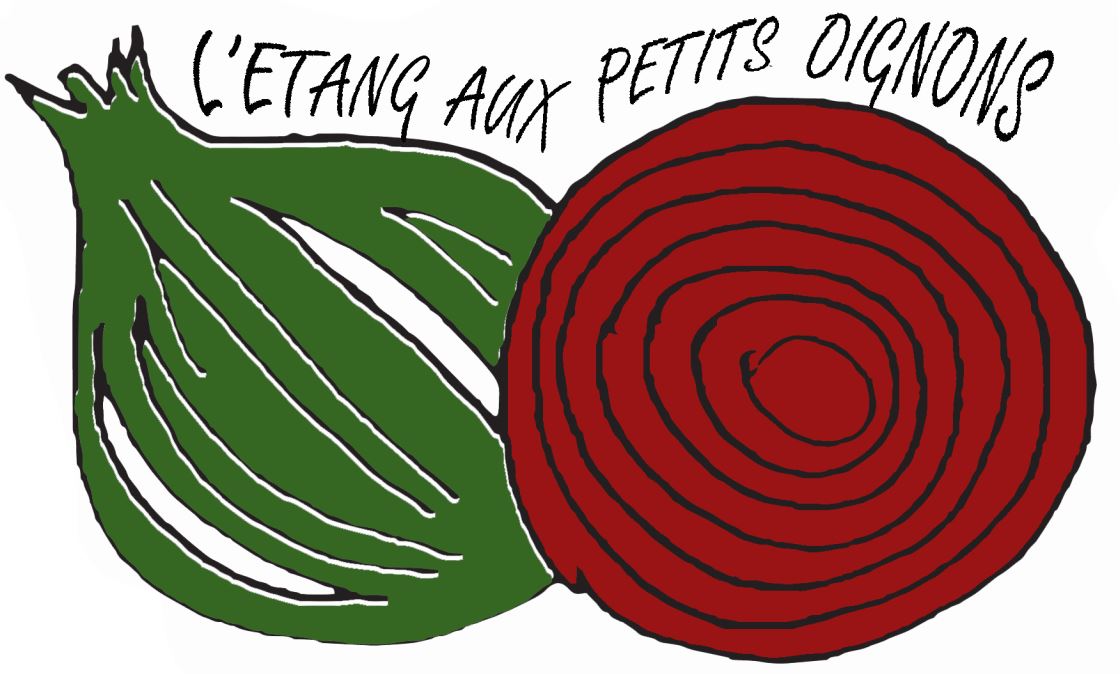 BOURSE AUX PANIERS
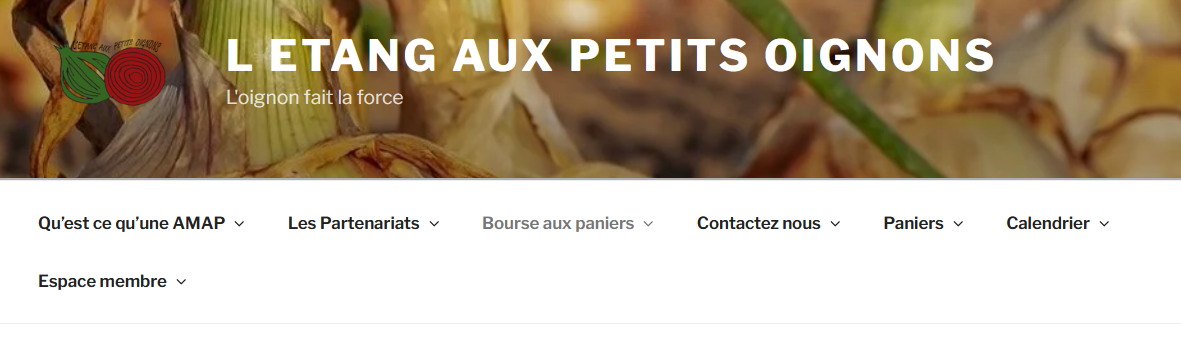 Déposez vos panier
Communiquez sur les paniers disponibles
2024
Communication (nouveau)
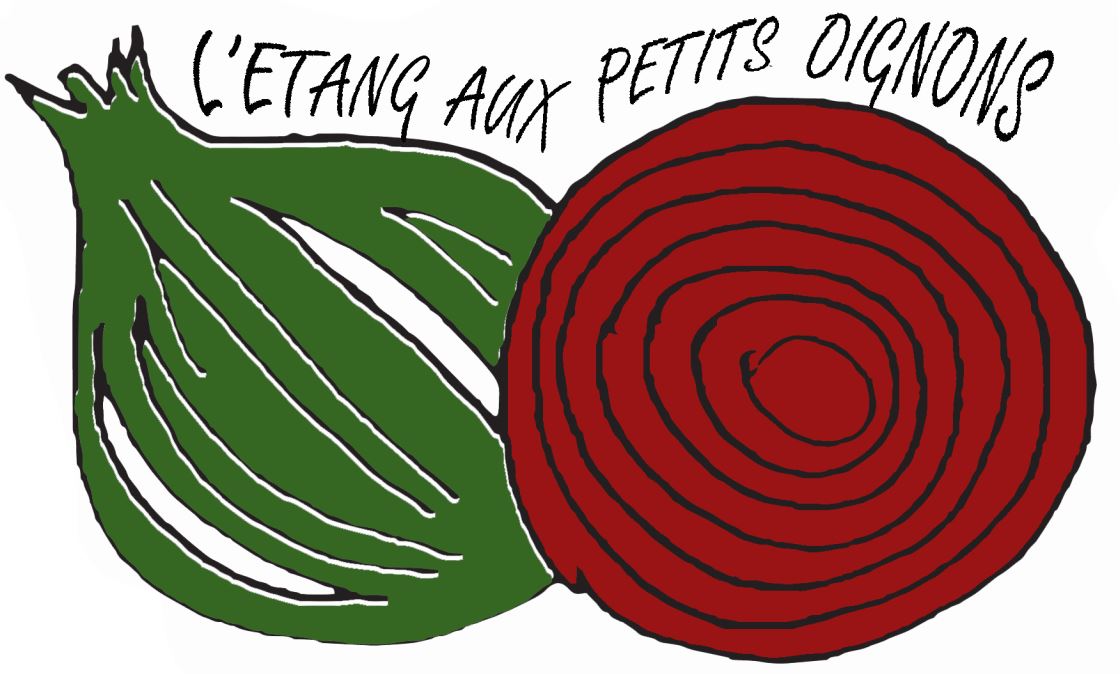 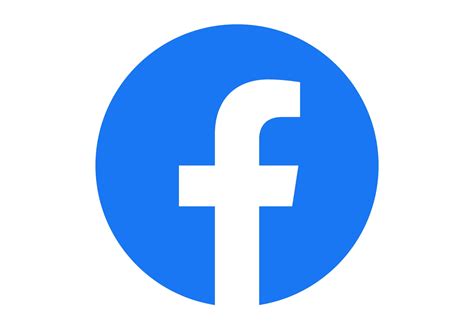 Une page facebook : L’Etang aux petits oignons
Articles sur les producteurs
Recettes
Info sur l’AMAP (adhésions, bourse aux paniers)
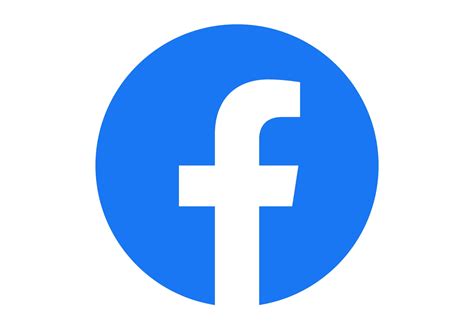 Un groupe facebook local : Les temps d’engagements
Nos producteurs sont également sur les réseaux sociaux  !

https://www.facebook.com/EpisetPains

https://instagram.com/clement_benil

https://www.facebook.com/SCEALAFERMEDULOUPBLANC/

https://fr-fr.facebook.com/Fermedelahaye/

https://www.facebook.com/fermedepontaly

https://m.facebook.com/lesfillesdelaplaine/
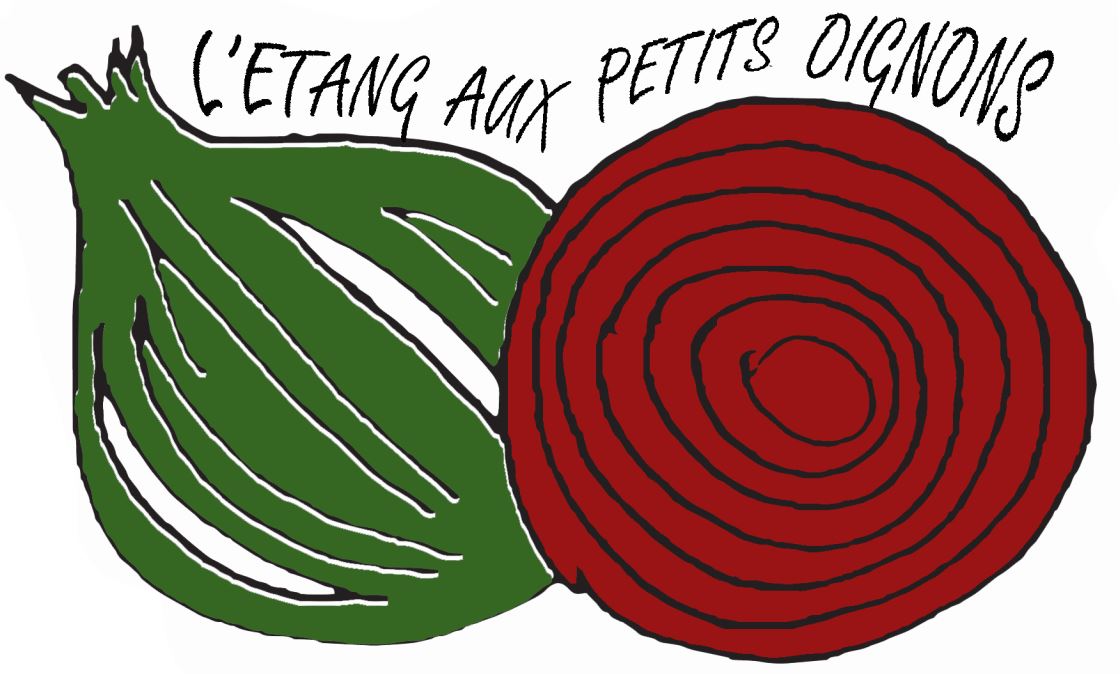 FETE DE LA NATURE LE 25 MAI 2024
Cette année encore nous vous attendons nombreux à la fête de la nature
Votre AMAP vous propose des jeux pour enfants, des dégustations de nos pains et vous l’attendez tous notre jeu concours du « poids du panier »
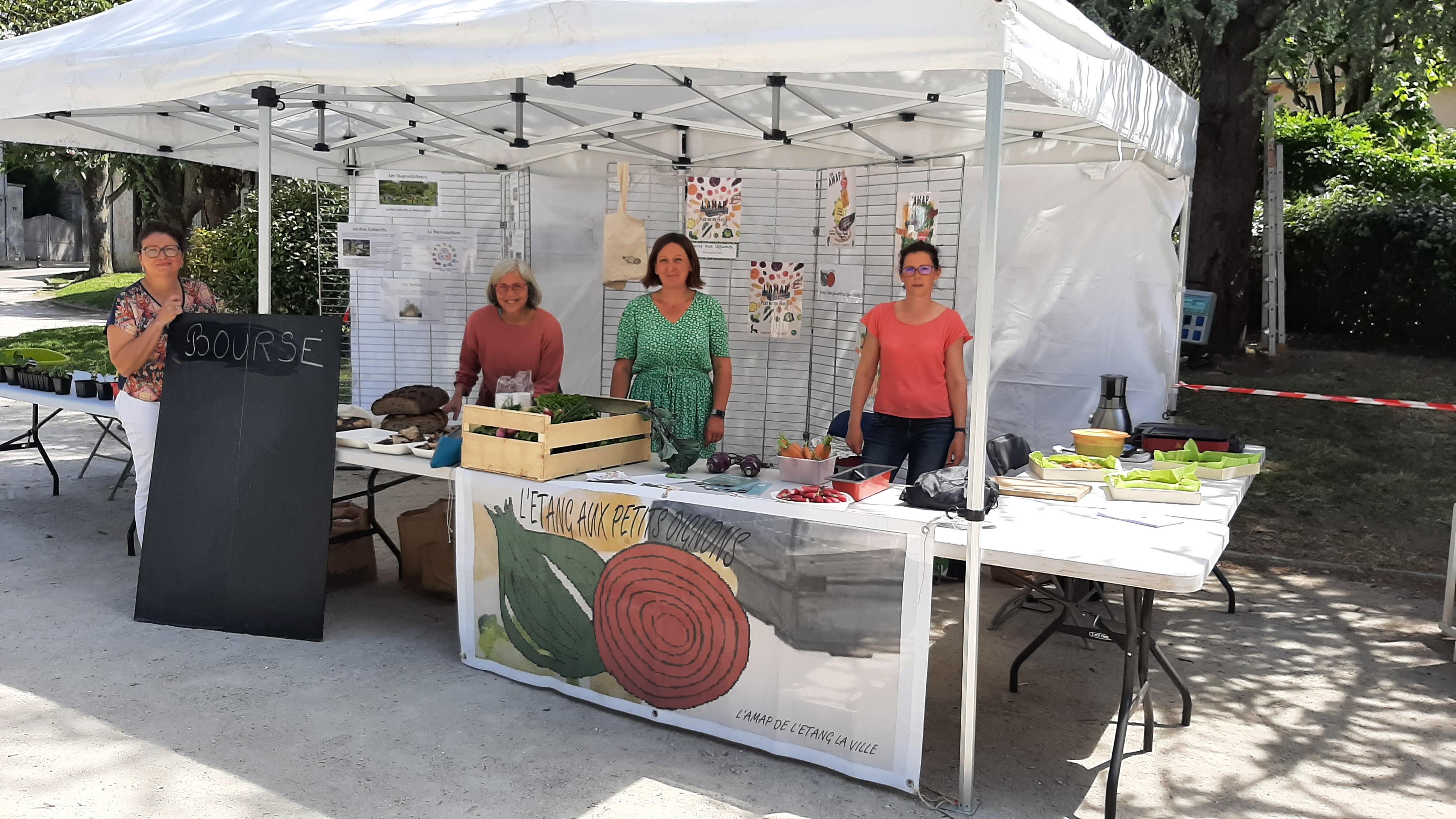 2024
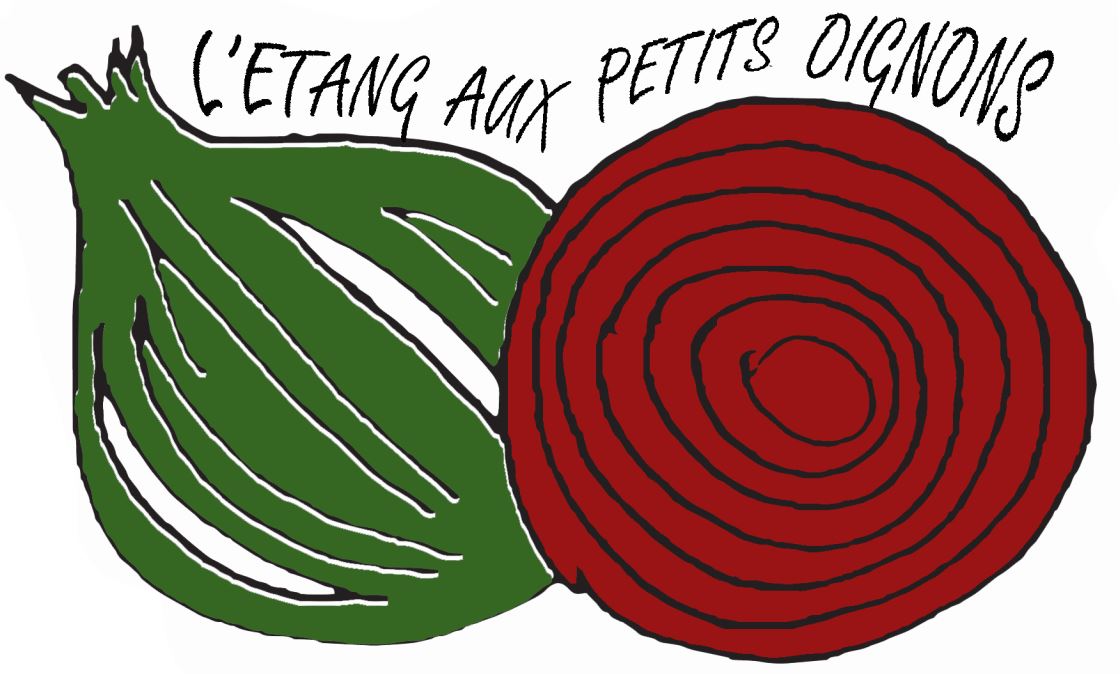 Forum des Associations
Sept 2024
*** Pascale ***
Adhésions 2025 
Proposition de réinscription ou d’inscription dès la Journée des associations, en septembre, afin de faciliter le pré-financement des semis de Clément.
2024
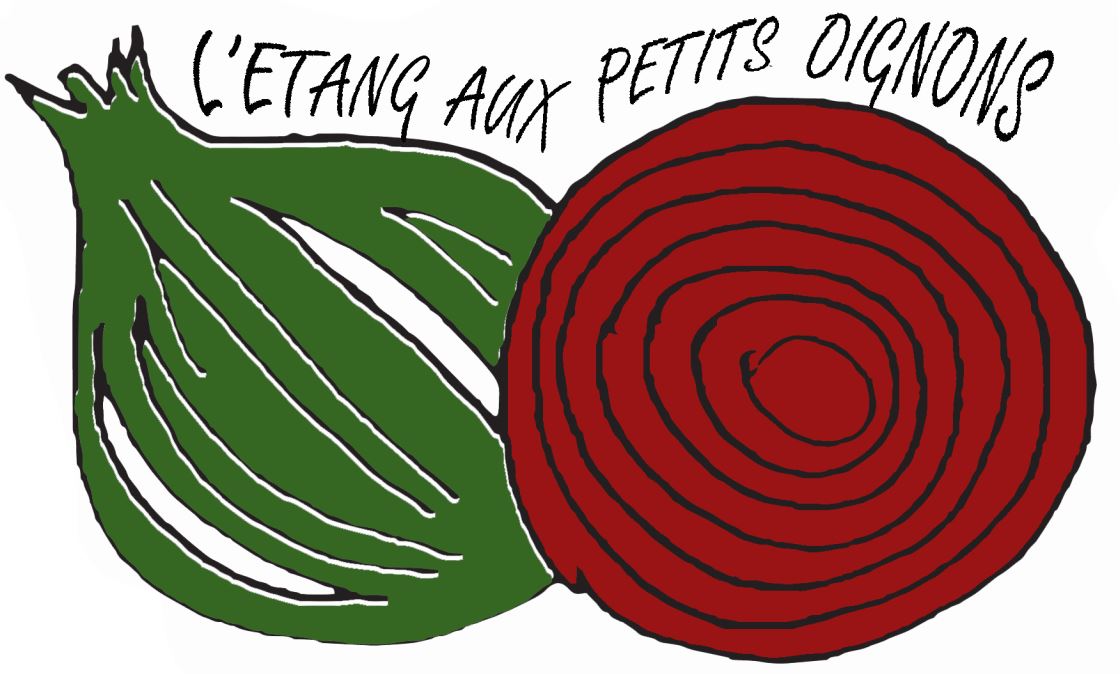 Reflexions en cours
Panier solidaire
Votre soutien pour les nouveaux contrats producteurs (fromage, …)
Concours de recettes
2024
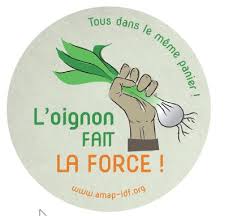 Acheter en AMAP : Plus qu’un panier
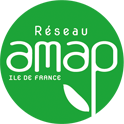 Les Missions
Animer le réseau des AMAPs et des paysans/fermes en AMAP en IDF
Installer de nouveaux paysans en IDF
Mobiliser les citoyens, les décideurs, les territoires
Votre cotisation
20€
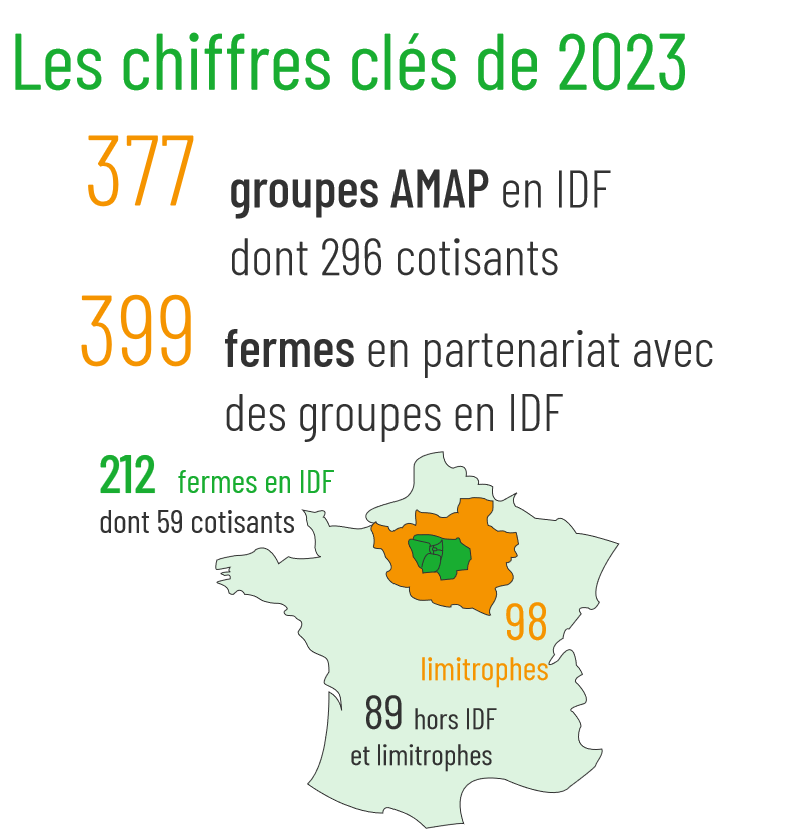 10€
1€
9€
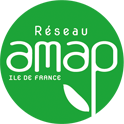 GABI    avec
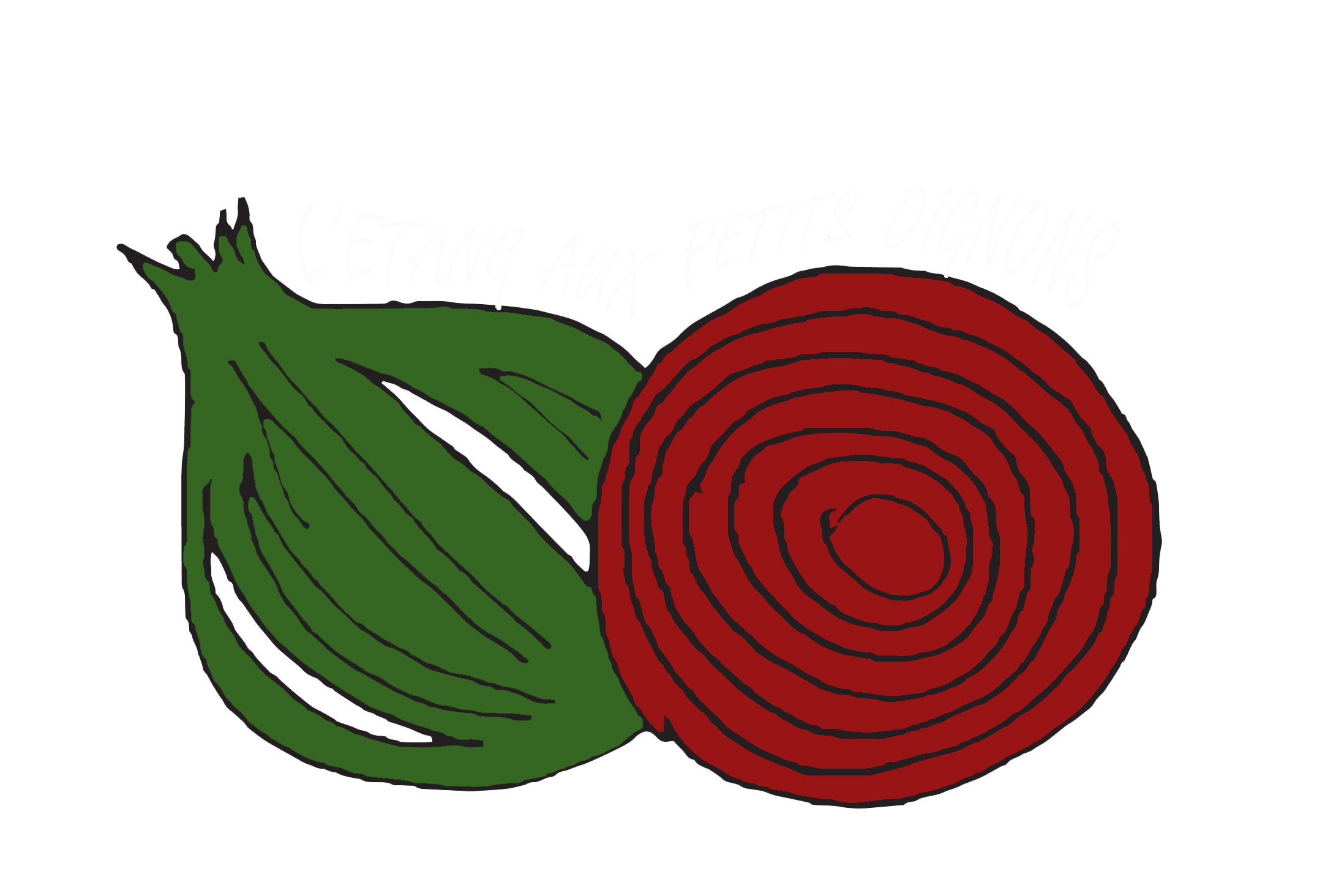 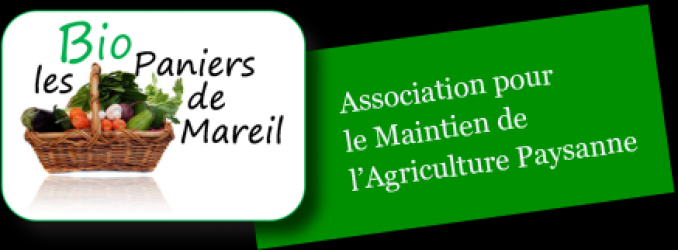 2024
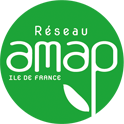 C’est encore
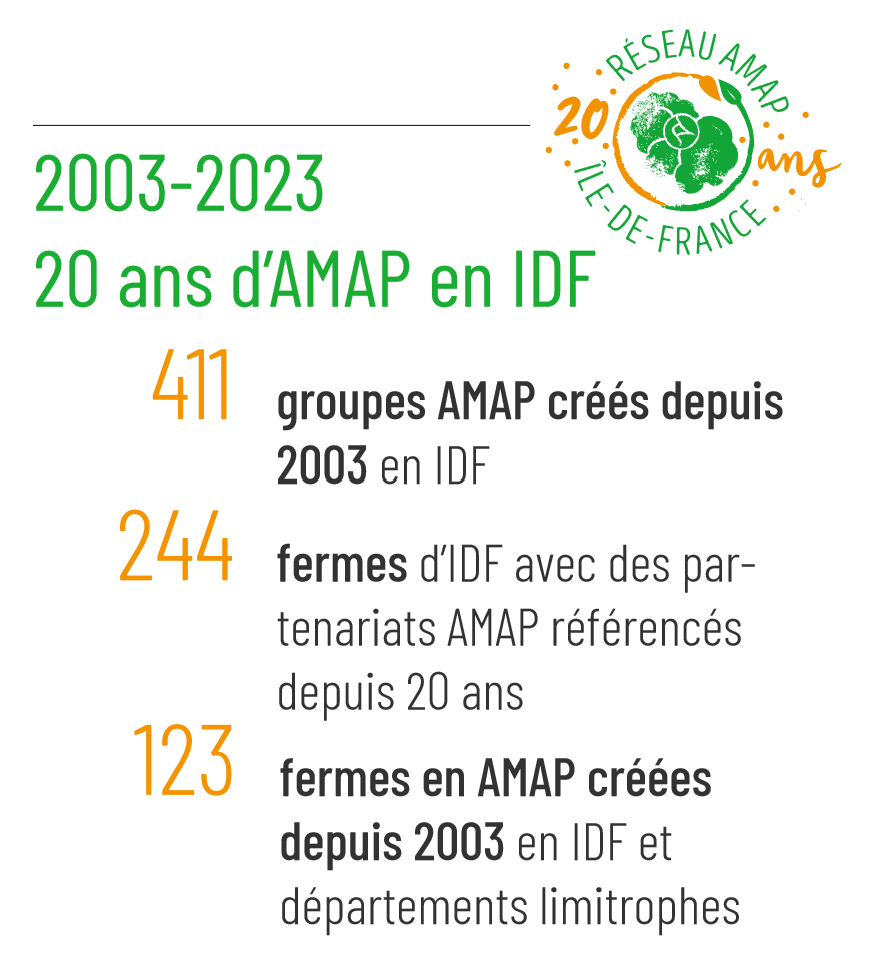 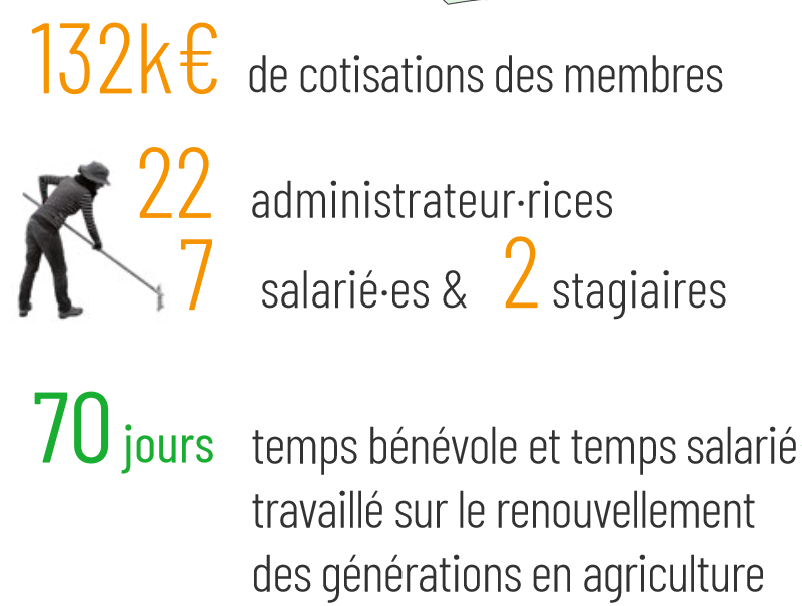 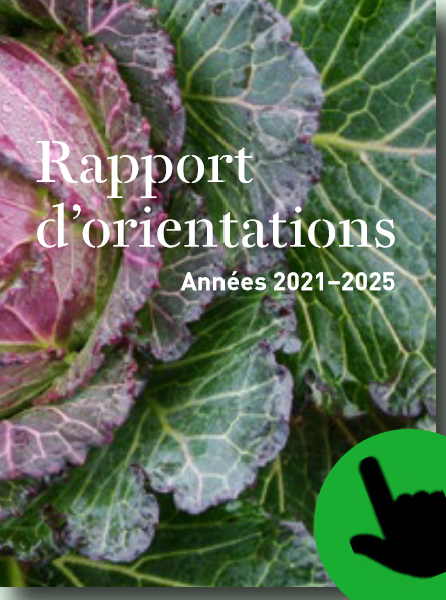 Les travaux en cours Elargir nos publics avec des partenaires
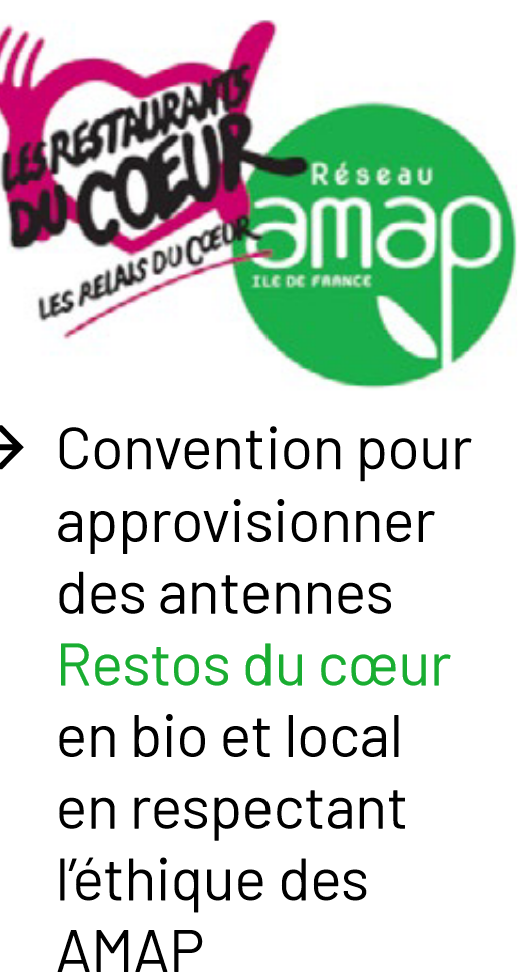 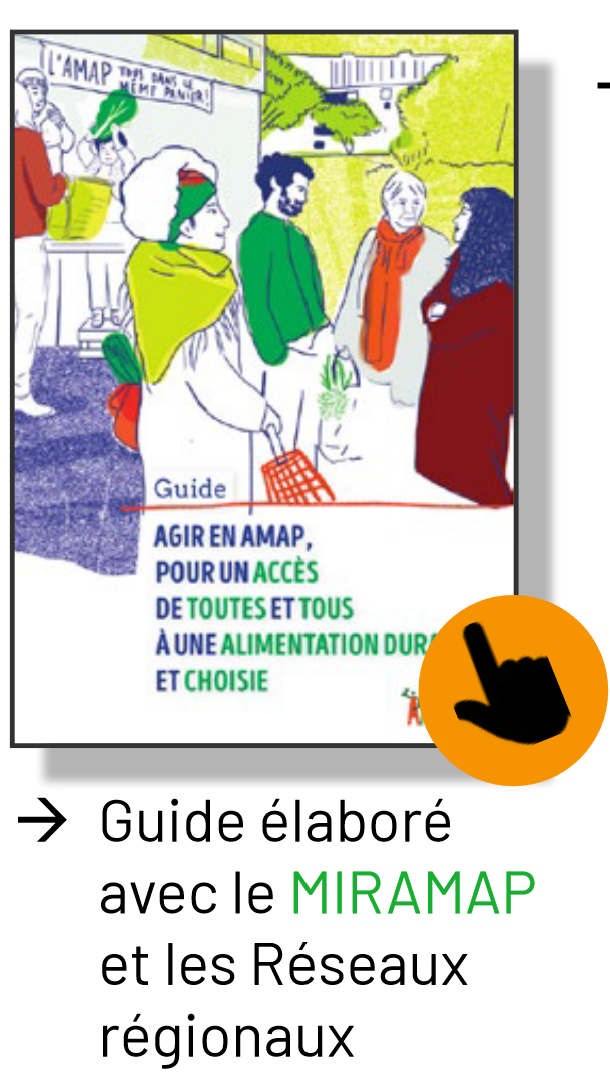 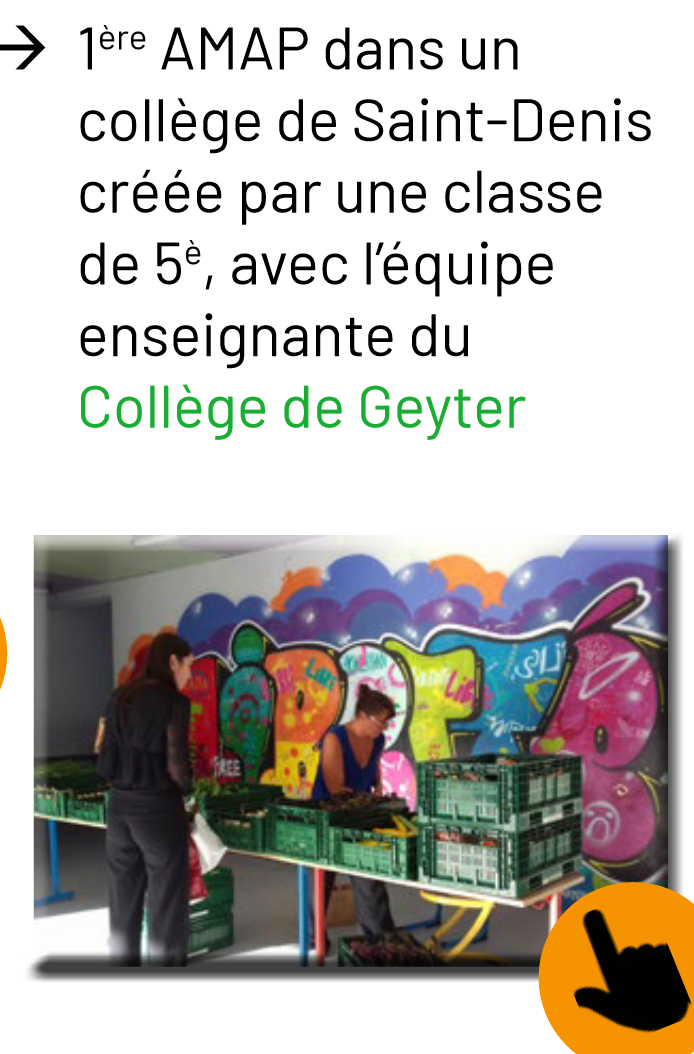 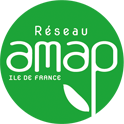 Faire face au changement climatique
Table-ronde de l’AG sur les impacts du changement climatique sur les fermes d’Ile-de-France
Voyage d’études paysan·nes (Avignon) pour découvrir des pratiques pour limiter sa consommation électrique et faire face aux chaleurs (serres à plant bioclimatiques, caves semi-enterrées, vergers maraichers, etc.)
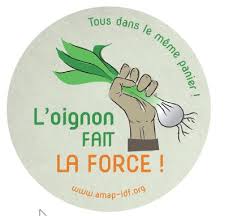 L’ECOSYSTEME DES AMAP
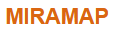 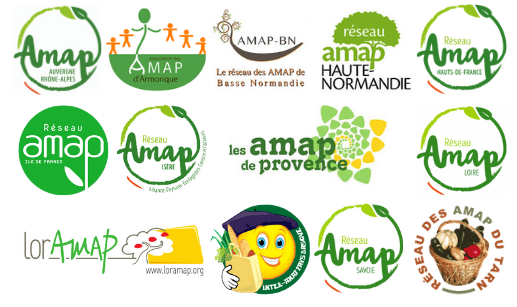 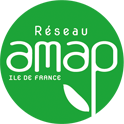 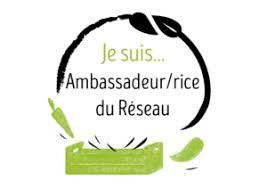 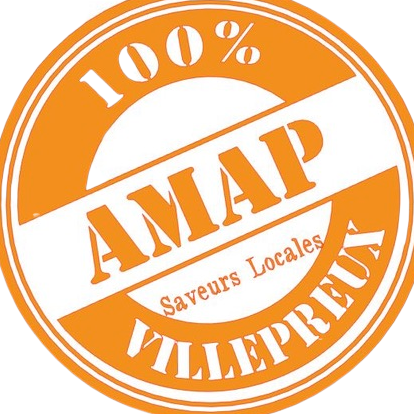 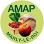 2000 AMAPs en France
~250 000 amapiens
interAMAPs 78
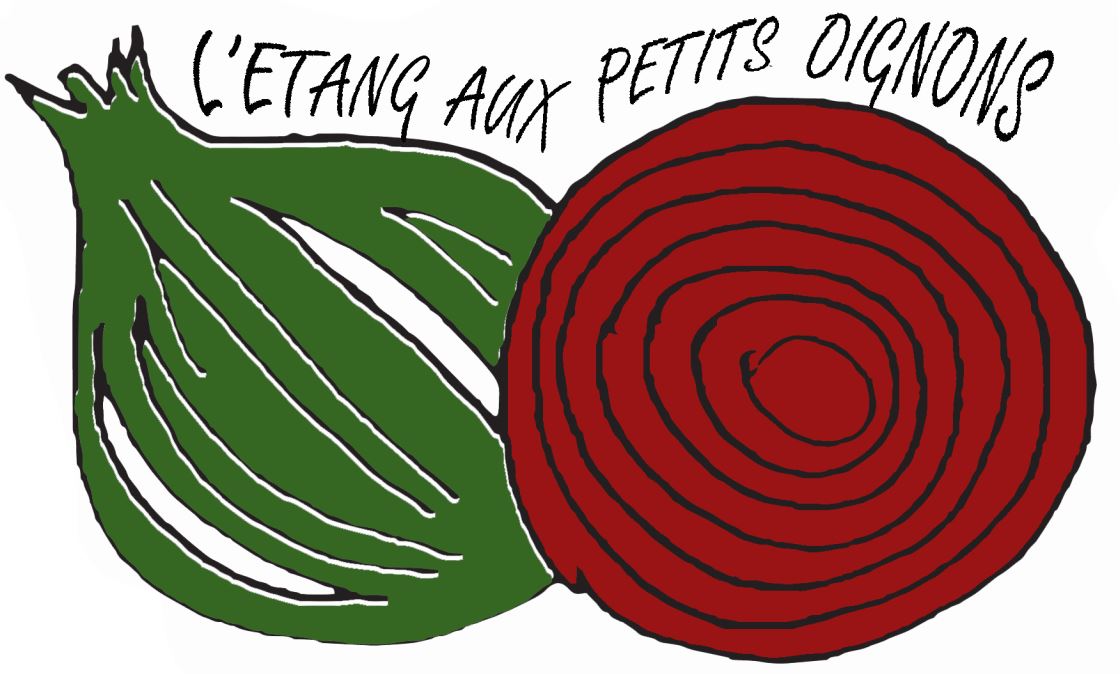 AMAP palabres autour d'un panier
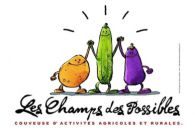 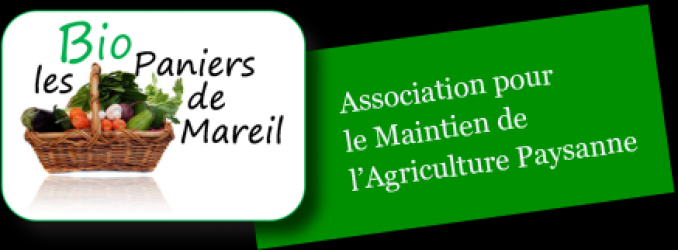 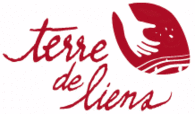 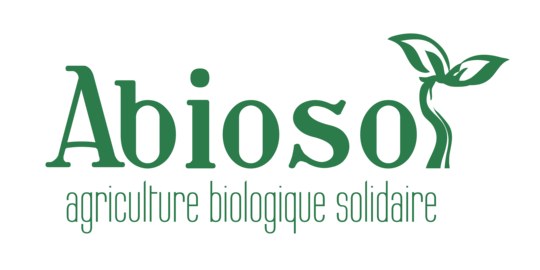 2024
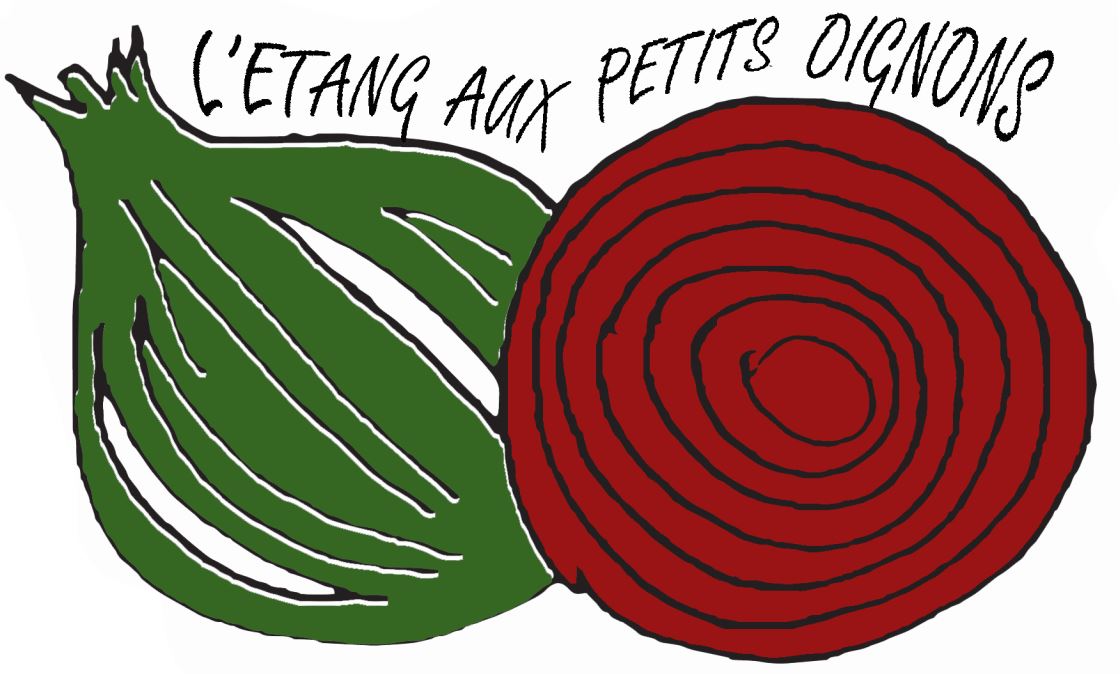 Bilan 2023
Excédent de 274,71€ sur 2022
que nous proposons de reporter sur 2023 / report à nouveau
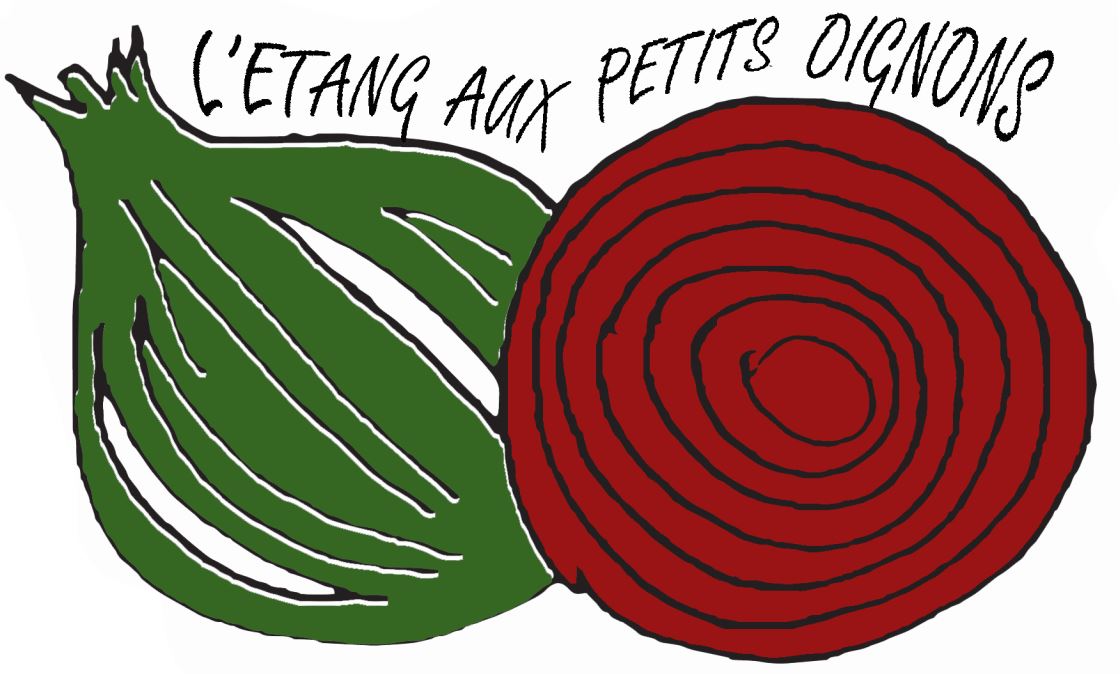 Budget previsonnel 2023
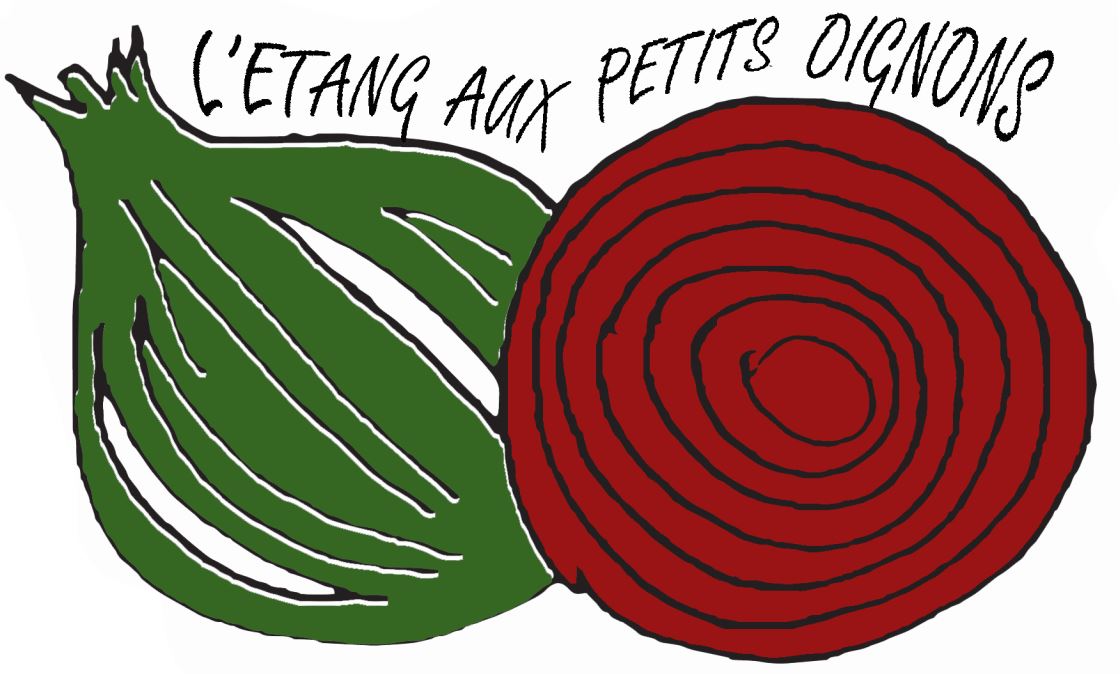 ELECTION DU COLLECTIF
Romain
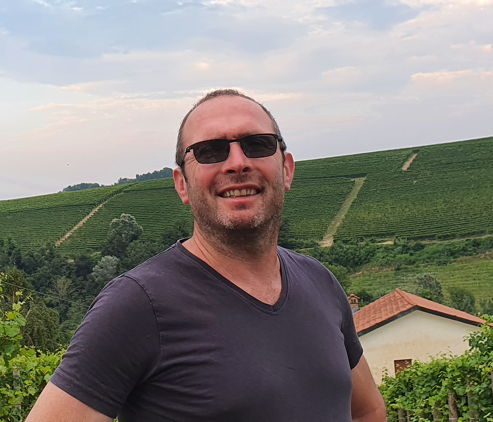 Romain
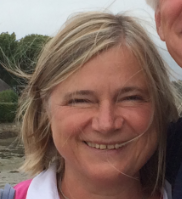 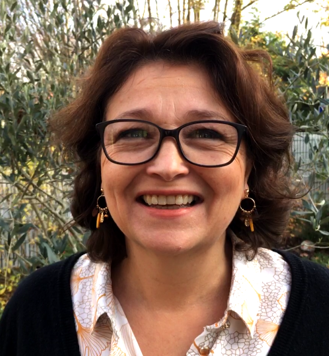 Pascale
Viviane
Collectif 2023
Claire
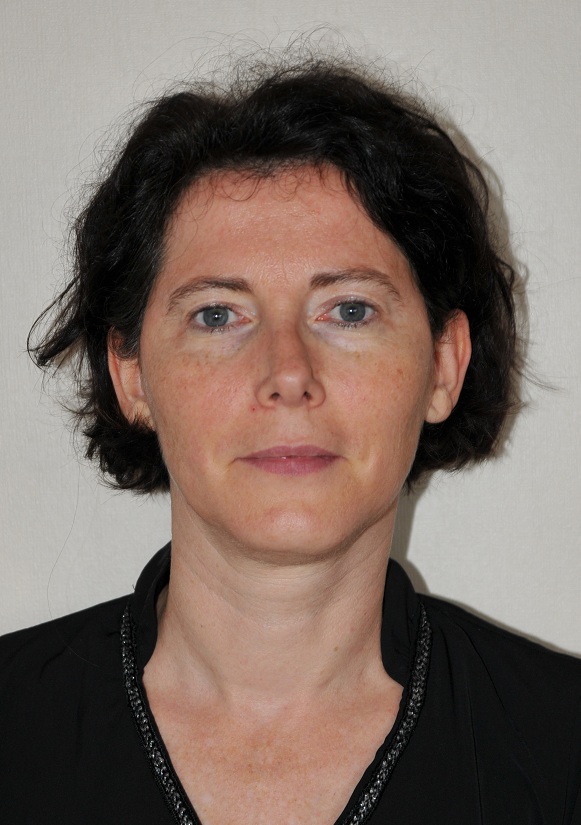 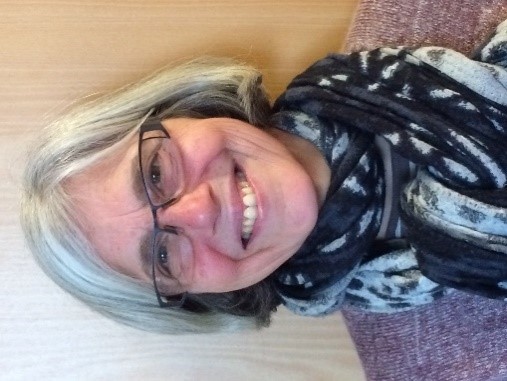 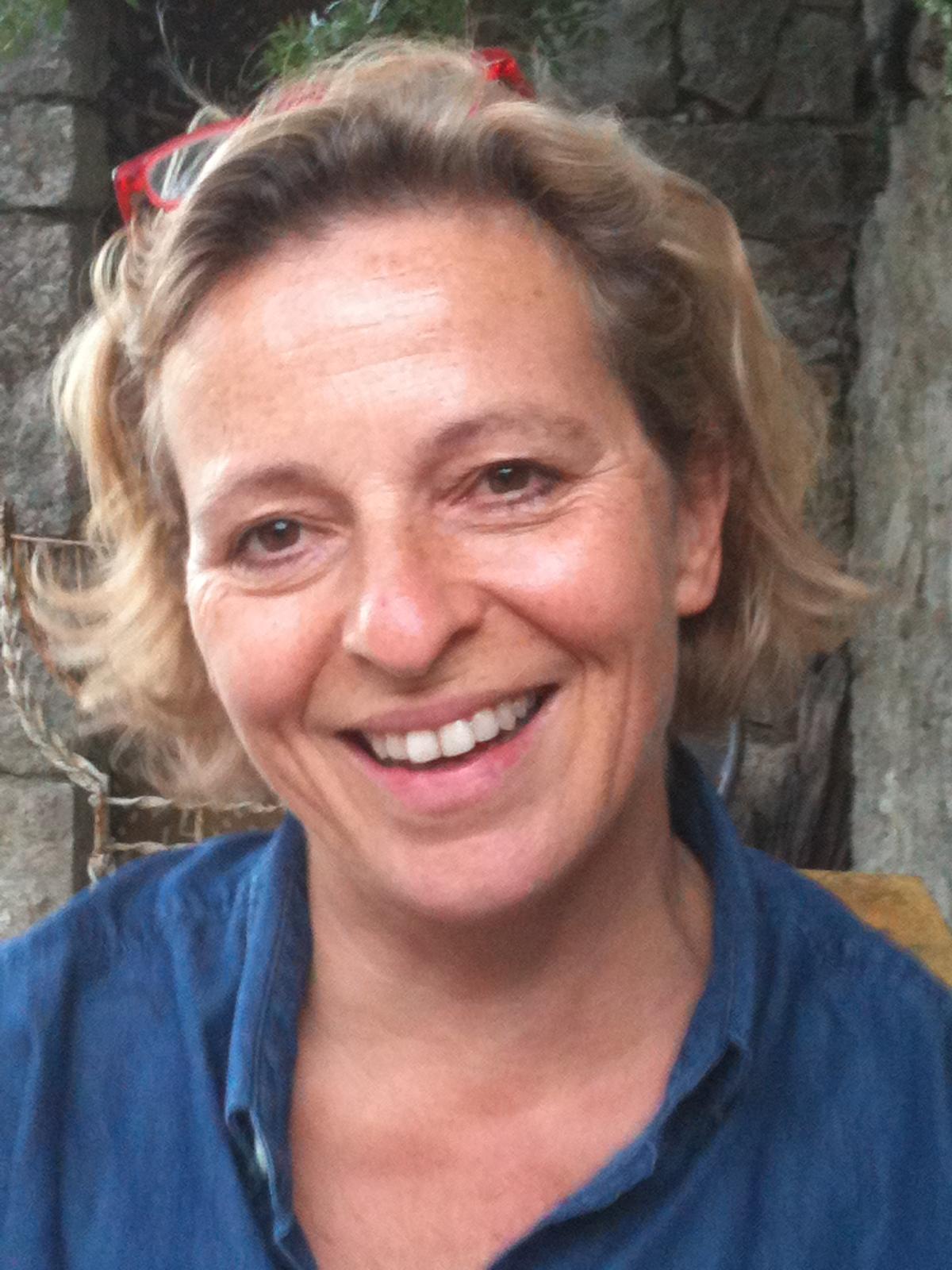 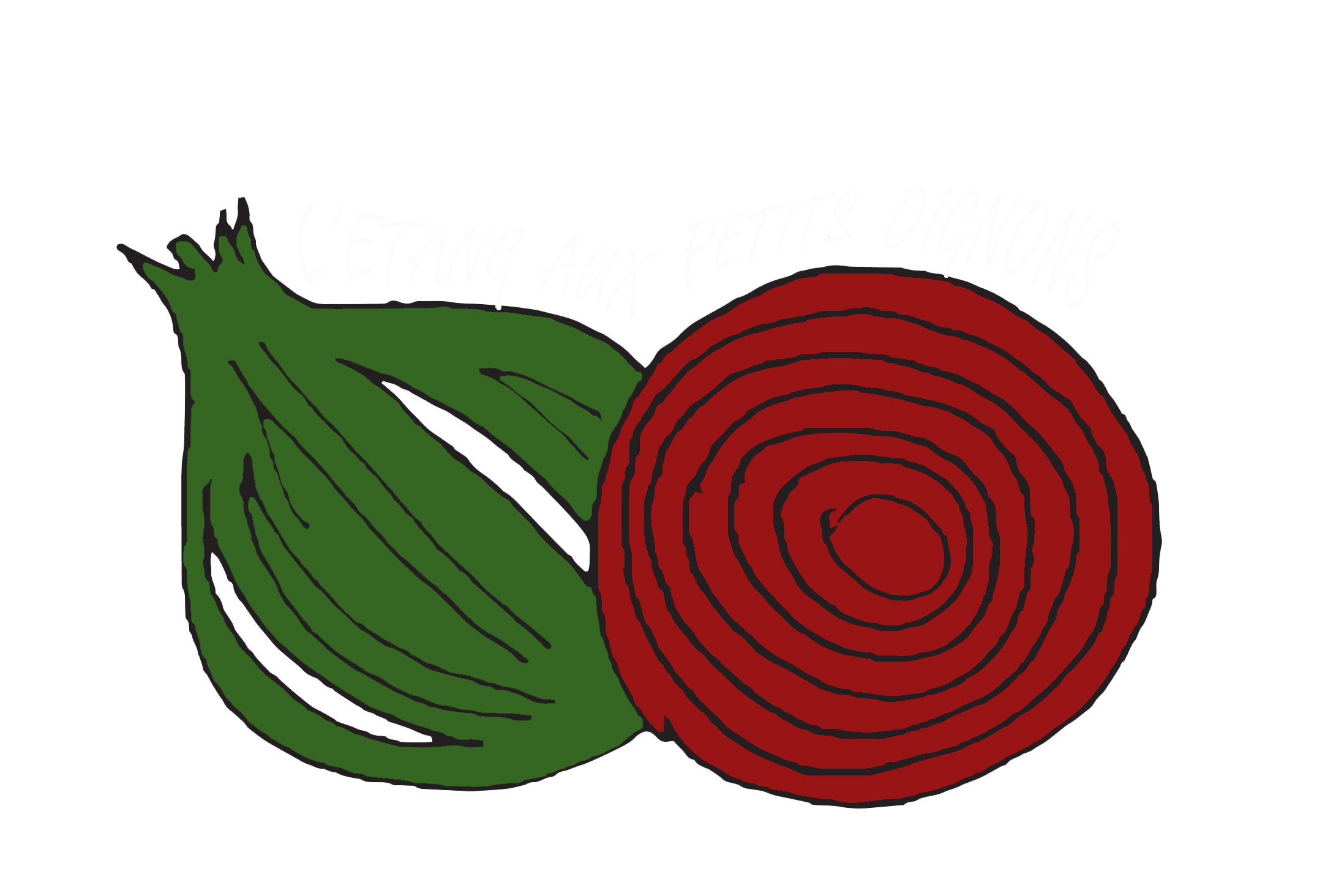 Gudula
Gudula
Claudie
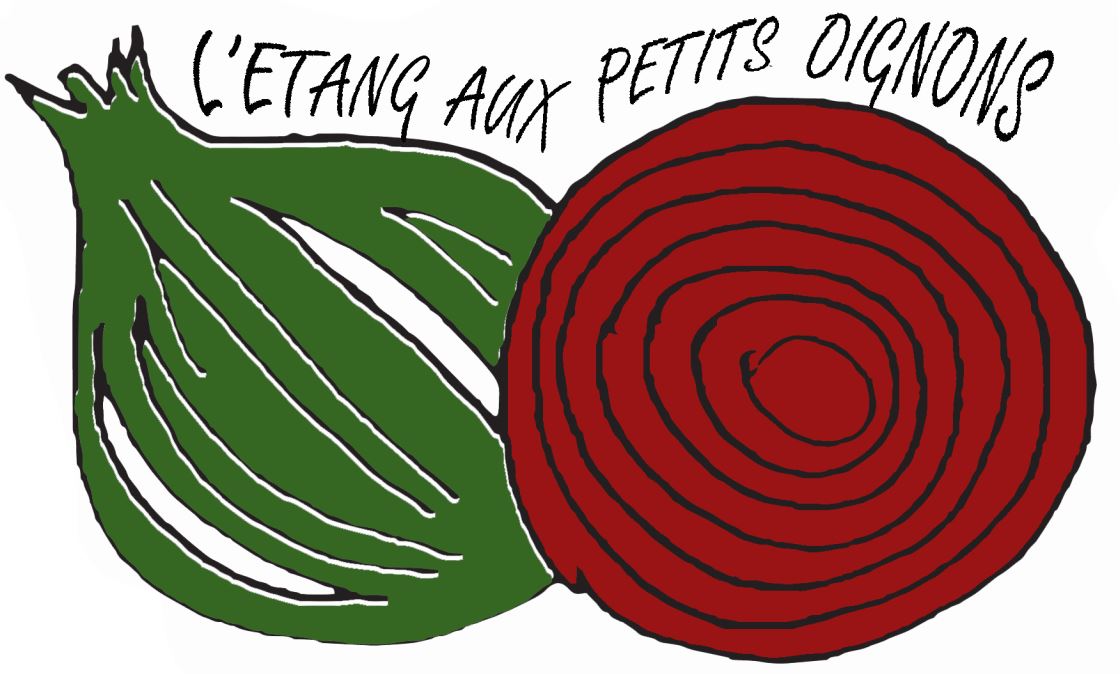 QUESTIONS REPONSES
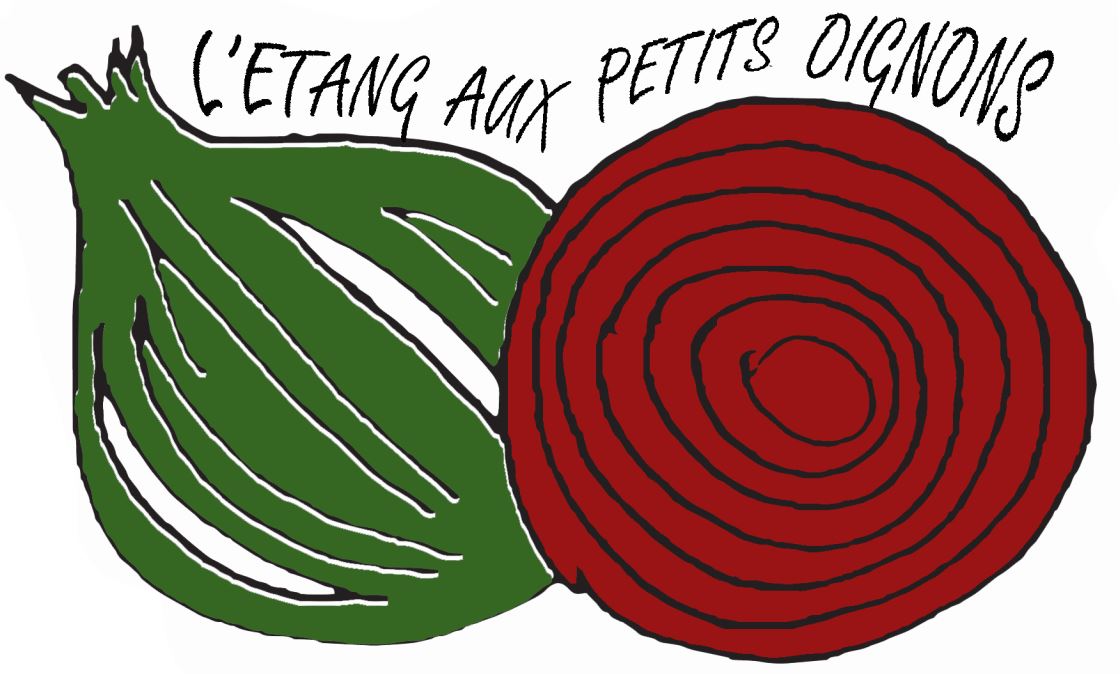 Merci à tous, et bon week end
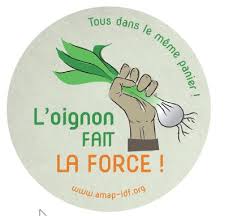 18
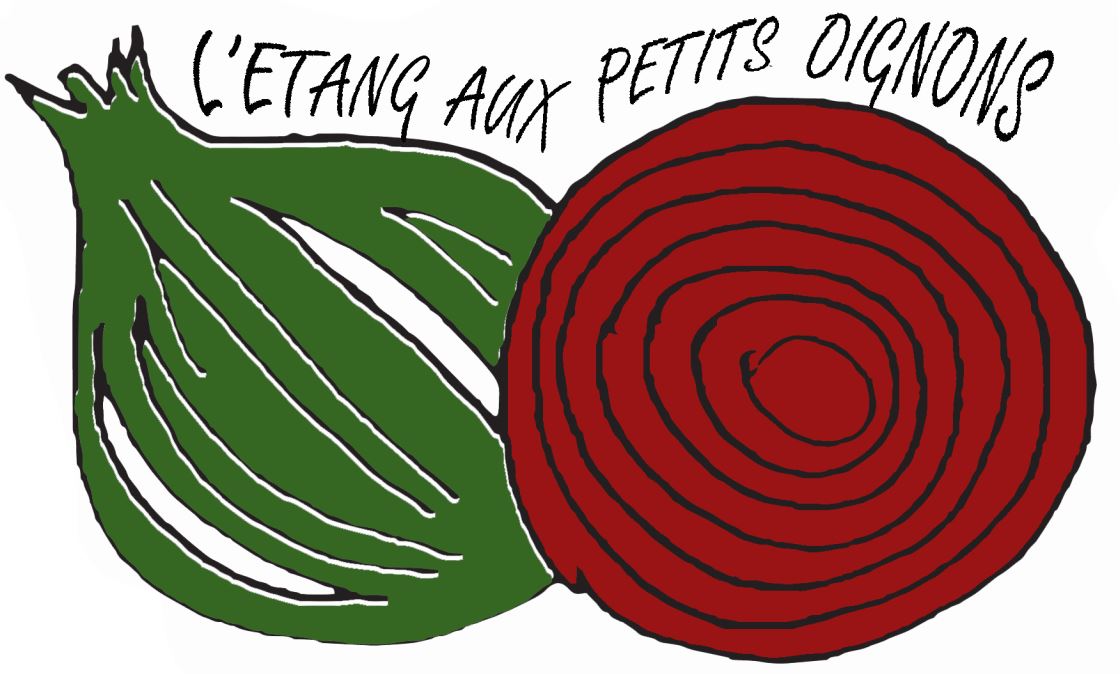 Annexes
22
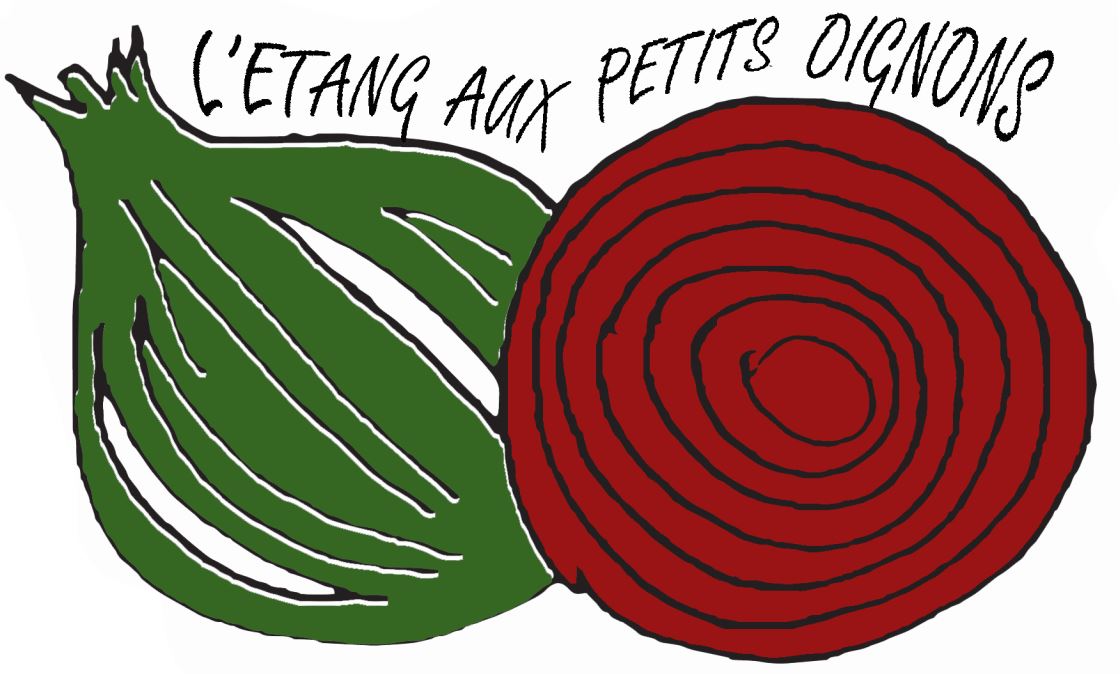 Les paniers
11
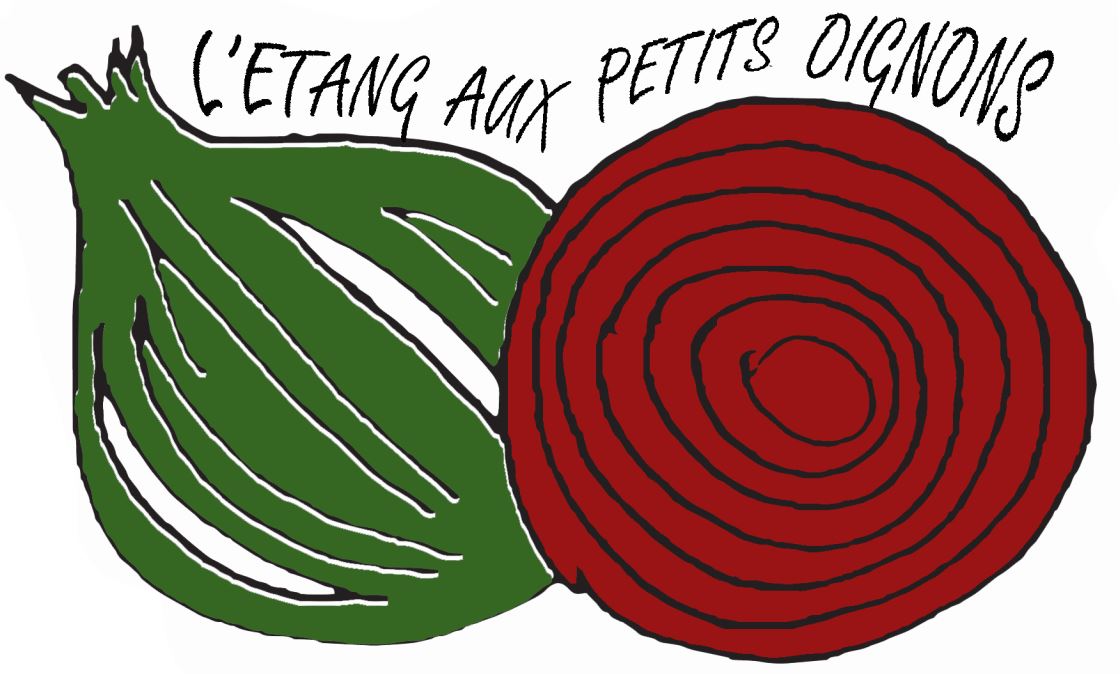 Exemples de paniers
13
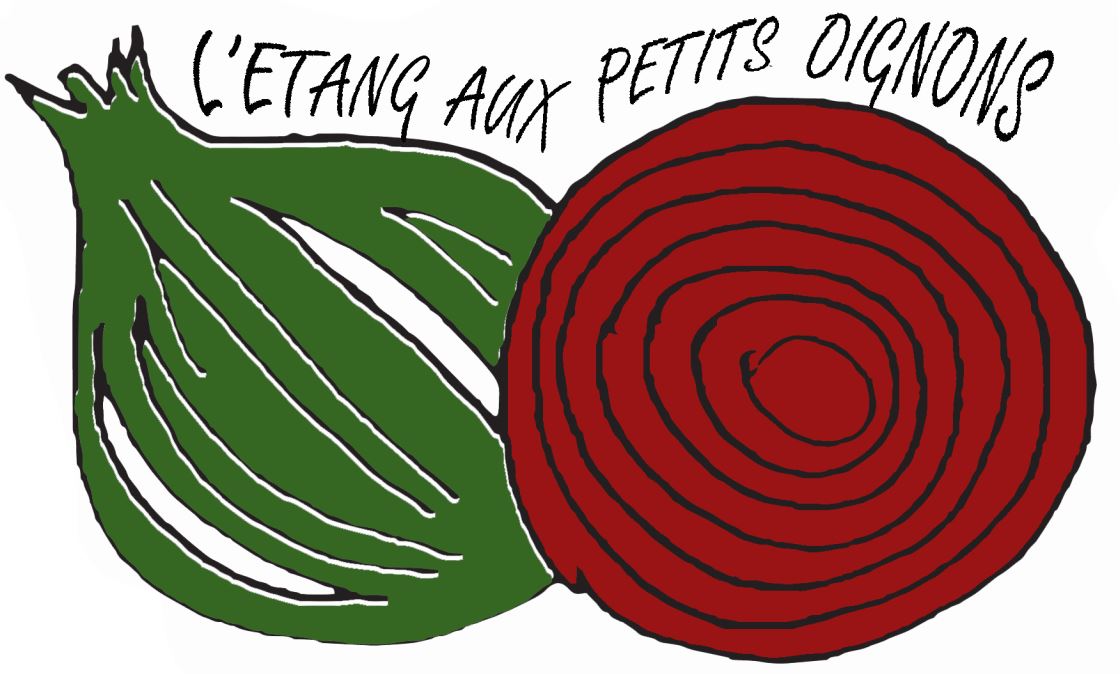 Les infos pratiques
Distribution Les vestiaires du foot à L’Auberderie
Vendredi 
18H00 – 19H30

Participer à 4 distributions par an

Mise en place d’une bourse d’échange des paniers
15
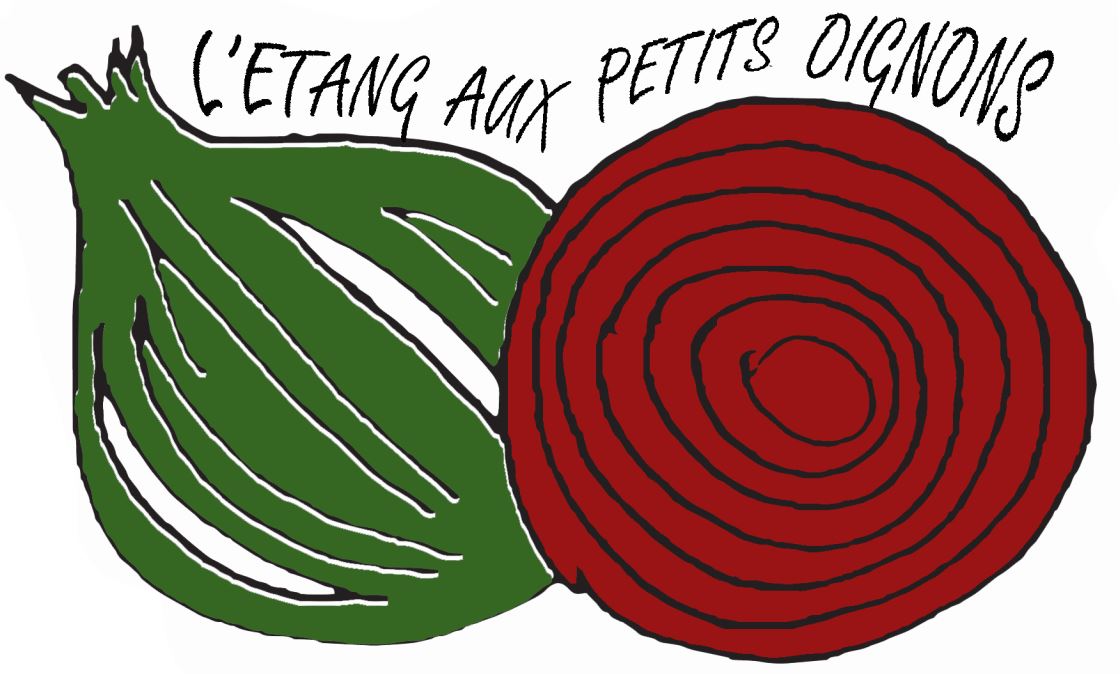 letangauxpetitsoignons.org
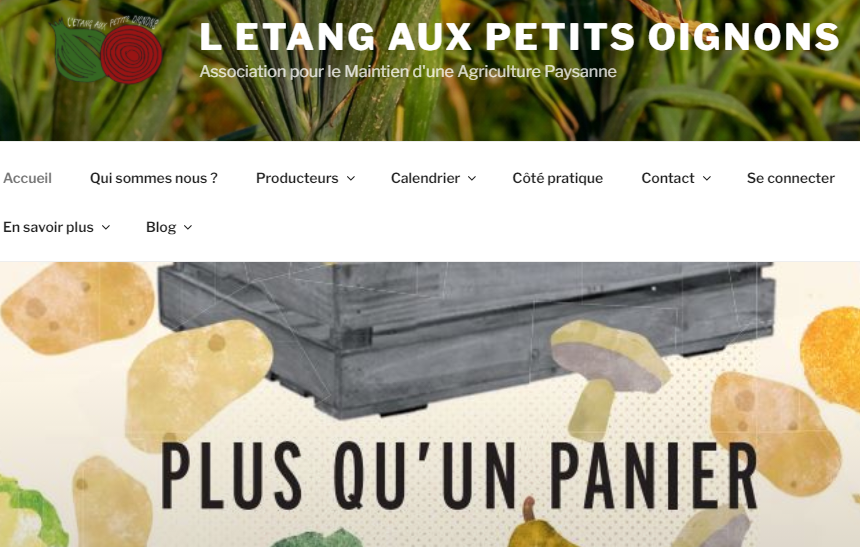 20
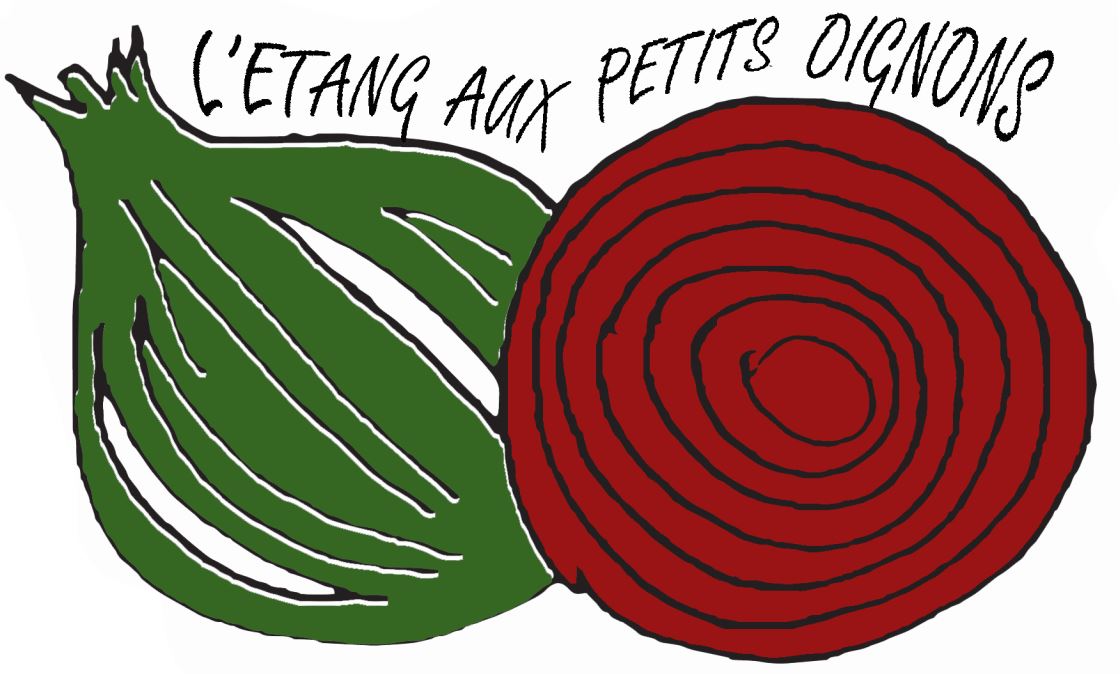 La charte
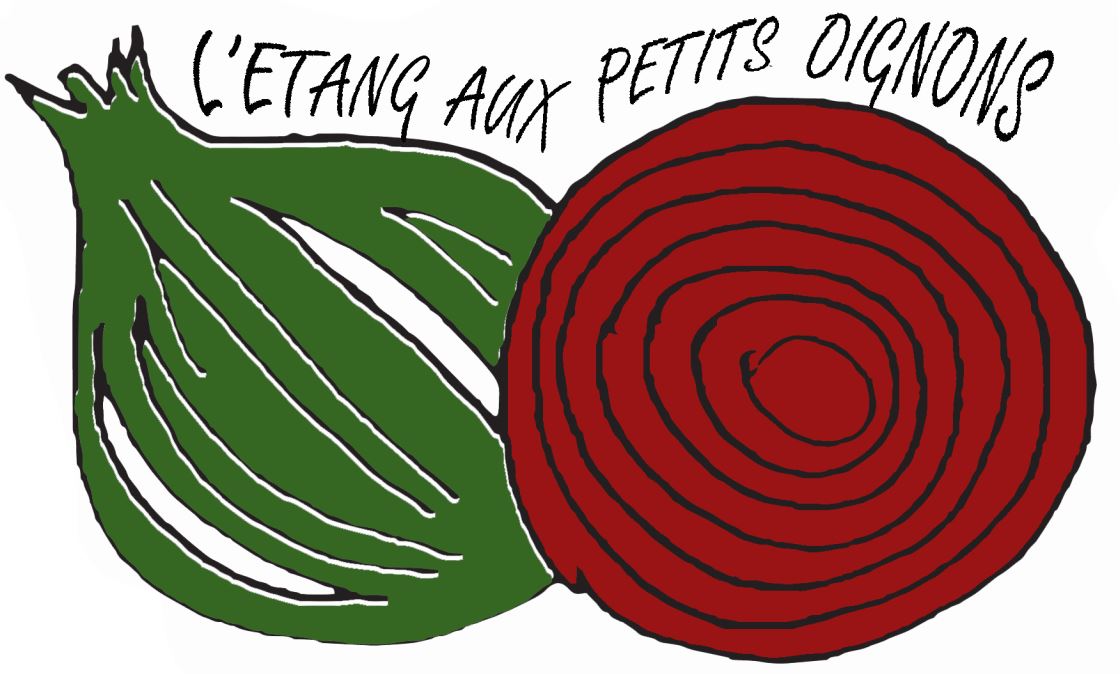 « Profession de foi »
Les principes fondamentaux de la Charte des AMAPs, et les engagements qui en découlent sur les plans économique, éthique et social sont le socle de base de notre projet l’Etang Aux Petits Oignons. Notre groupe est également très attaché à la cohérence des choix que nous posons, et à leurs impacts sur tous les aspects de notre quotidien, et de la vie de notre commune.
Avec notre producteur maraîcher Clément Benil, nous faisons le choix d’une agriculture locale et nourricière, qui maintient et améliore la santé des sols, des écosystèmes et des personnes, et qui s’appuie sur des processus écologiques, sur la biodiversité, et sur des cycles adaptés à nos conditions locales.
Avec tous nos adhérents, nous chercherons à privilégier les relations de proximité et de solidarité avec nos producteurs, fondées sur la confiance, le respect, la promotion des échanges ; le partage, la convivialité et l’entraide ; et la contribution au dynamisme de notre commune.
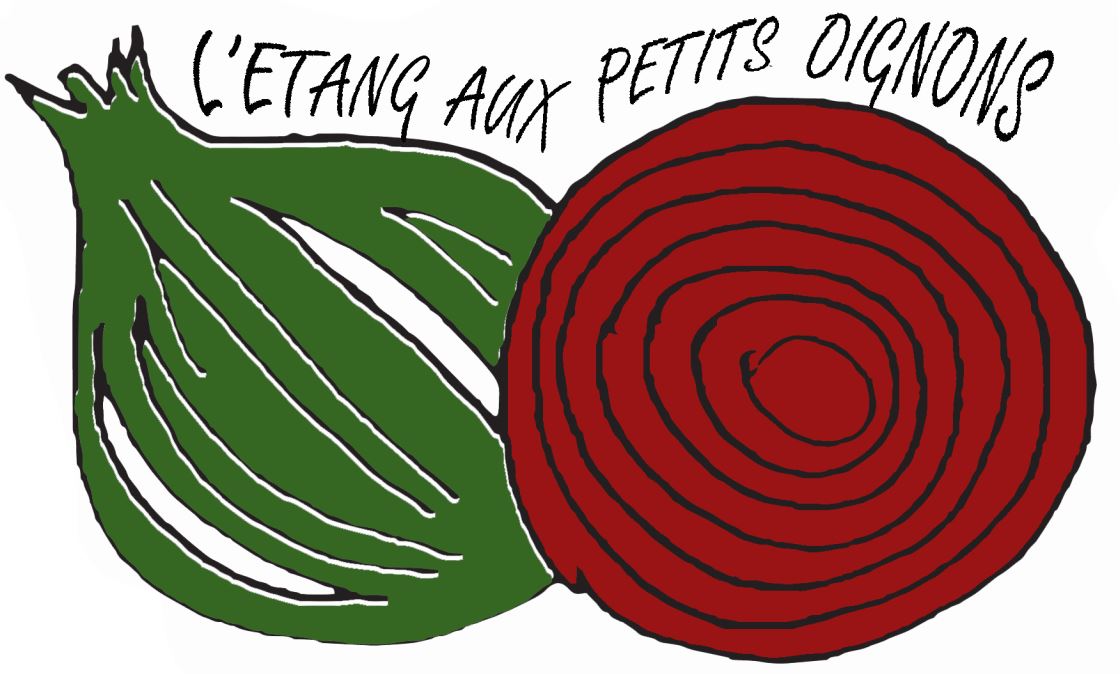 LES AMAP
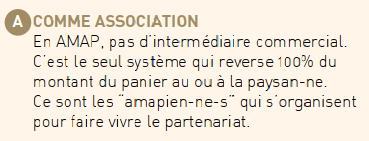 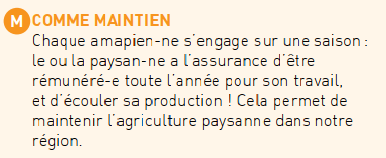 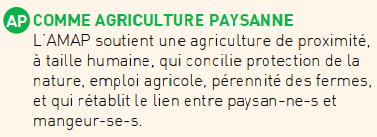 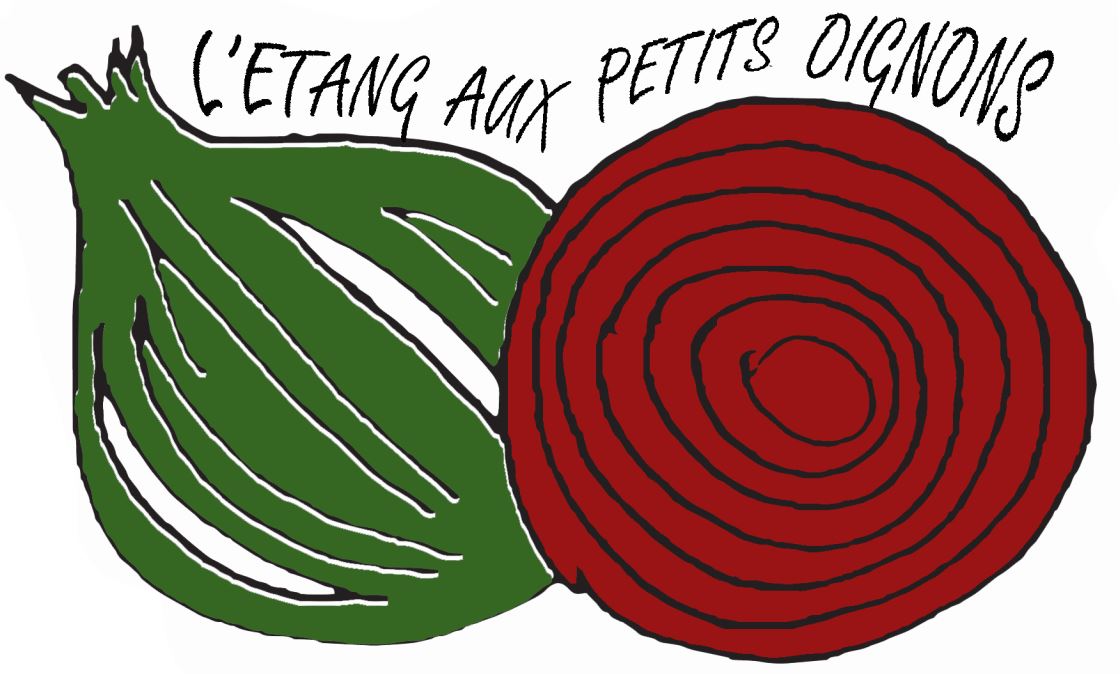 LES AMAP.ien.nes
BIO
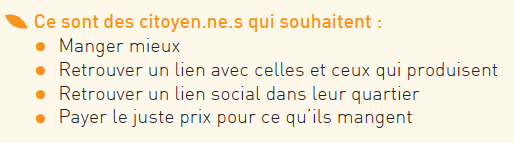 Clément & Tiffany
L’Etang la ville
C’est normal !
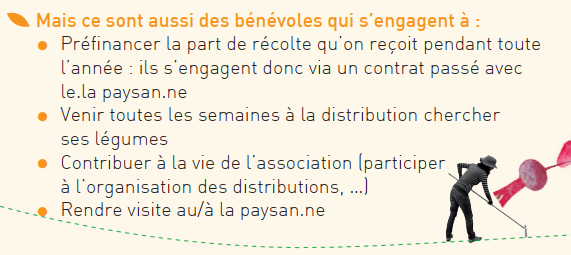 Solidarité
Partage
Convivialité
Sensibiliser
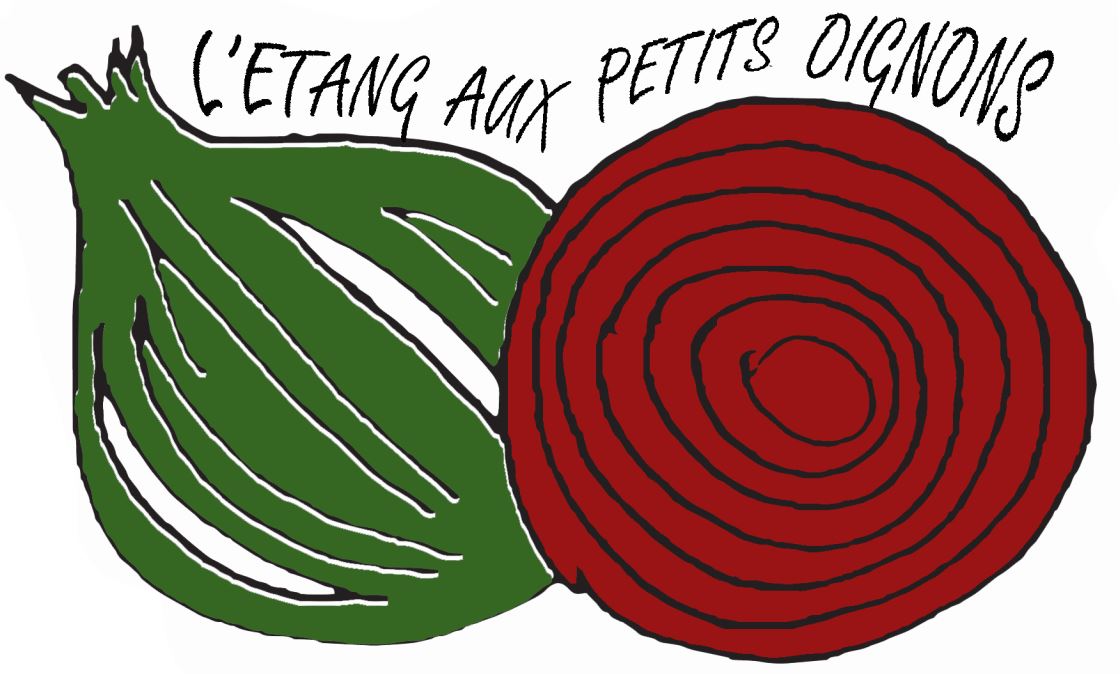 Le Partenariat
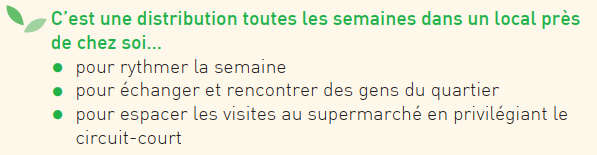 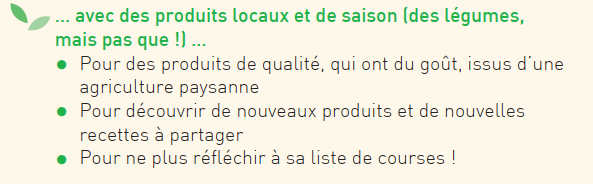 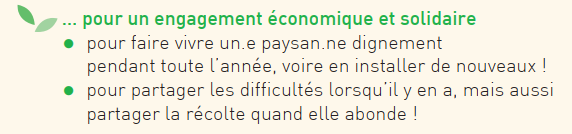